Nuts & Bolts of Essential Ed
Launching Fall 2025
Michigan Tech PD Day  
October 10, 2024
Essential Education is more than
General Education renamed.
Essential Education is more than
General Education renamed.
High Impact Practices
Capstone Courses and Projects
Collaborative Assignments and Projects
Common Intellectual Experiences
Diversity/Global Learning
ePortfolios
First-Year Seminars and Experiences
Internships
Learning Communities
Service Learning, Community-Based Learning
Undergraduate Research
Writing-Intensive Courses
High Impact Practices are associated with improved student learning, retention, and satisfaction.
[Speaker Notes: These high impact practices are associated with improved student learning, retention, and satisfaction. Many of these are already delivered to students through our disciplinary programs. The ones that we have flagged in yellow will be featured in the Essential Ed program and delivered to all students. All student benefit from these practices, but they have shown to be especially strong among demographic groups historically underserved by higher education. https://www.aacu.org/trending-topics/high-impact]
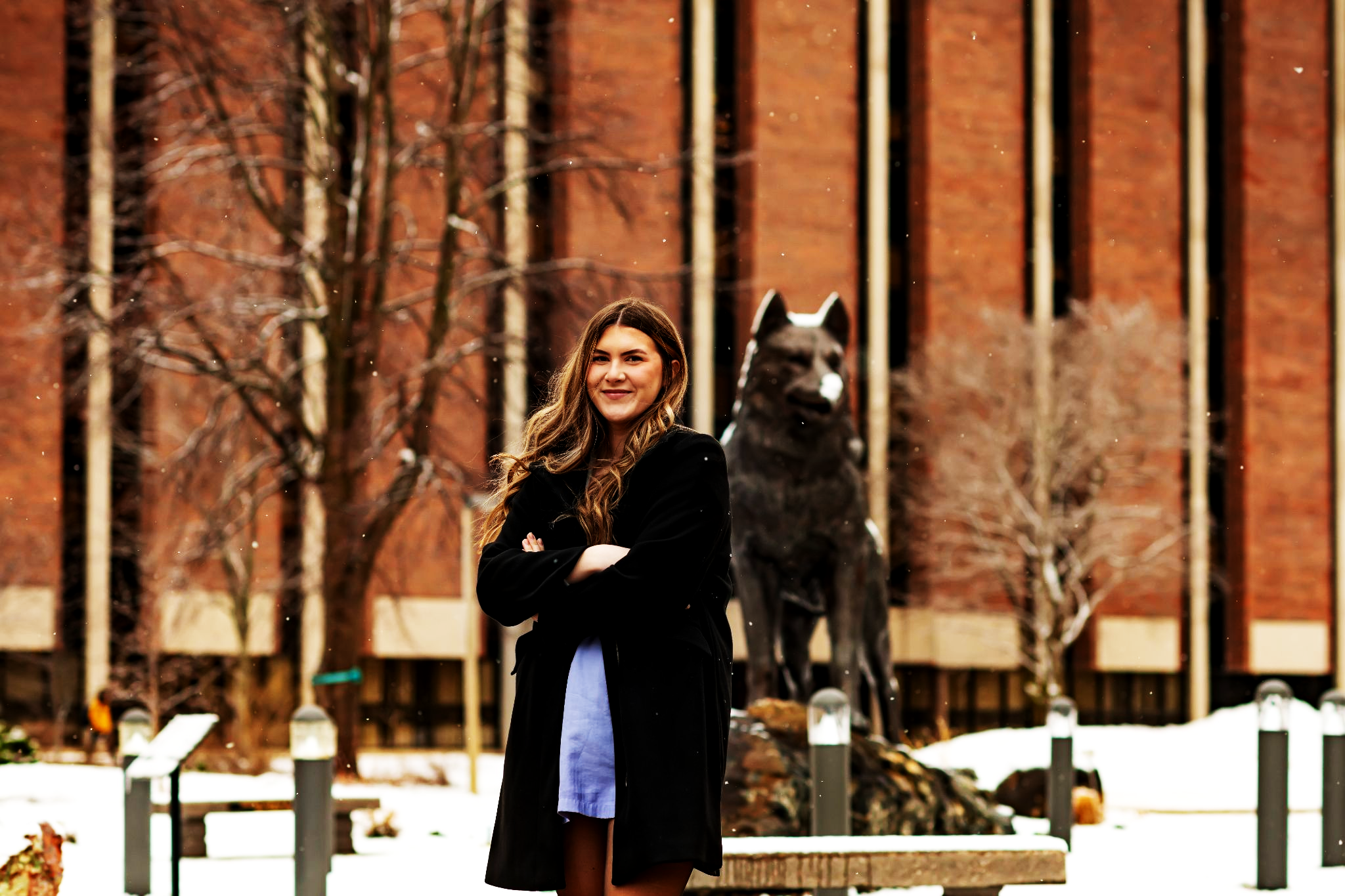 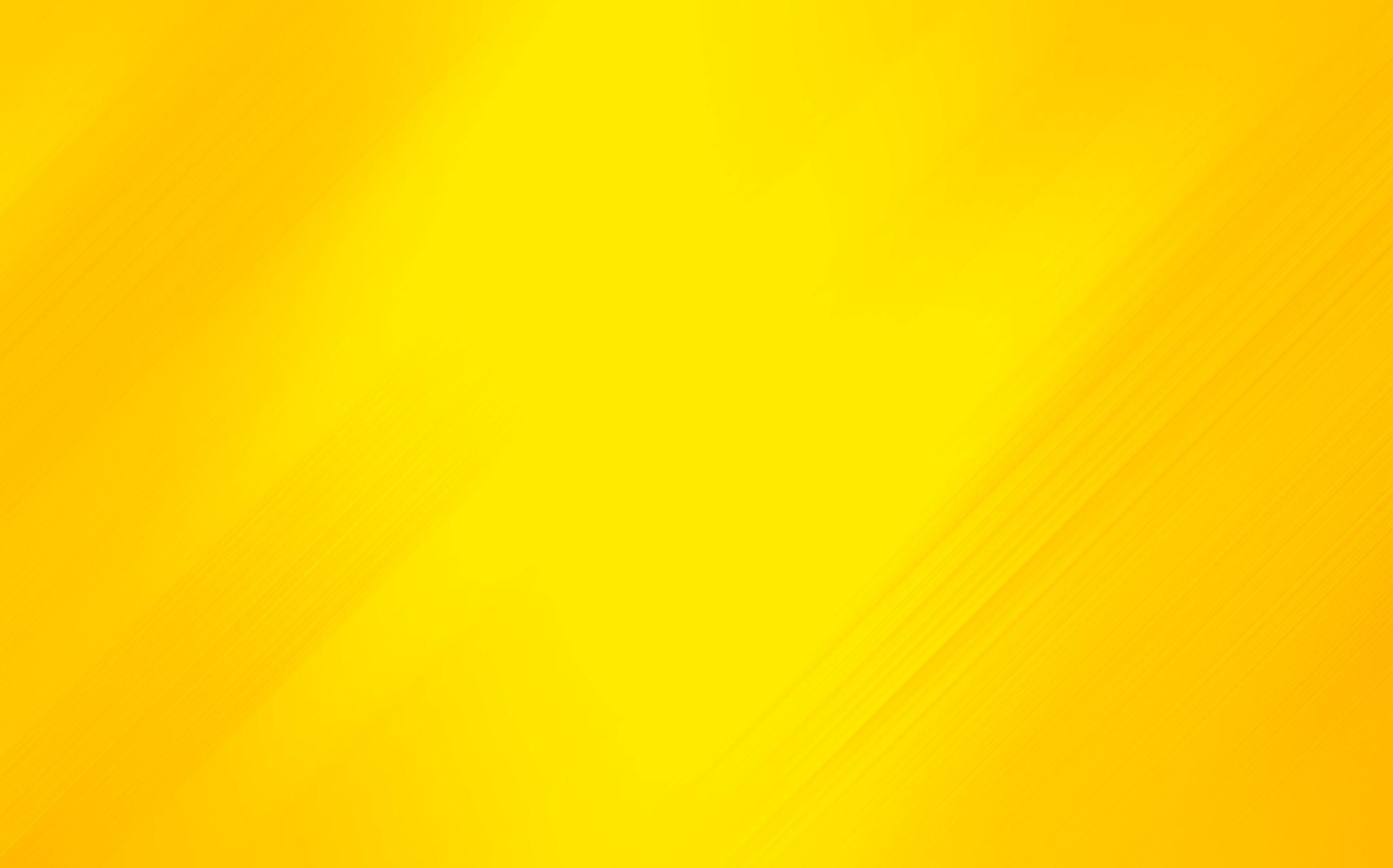 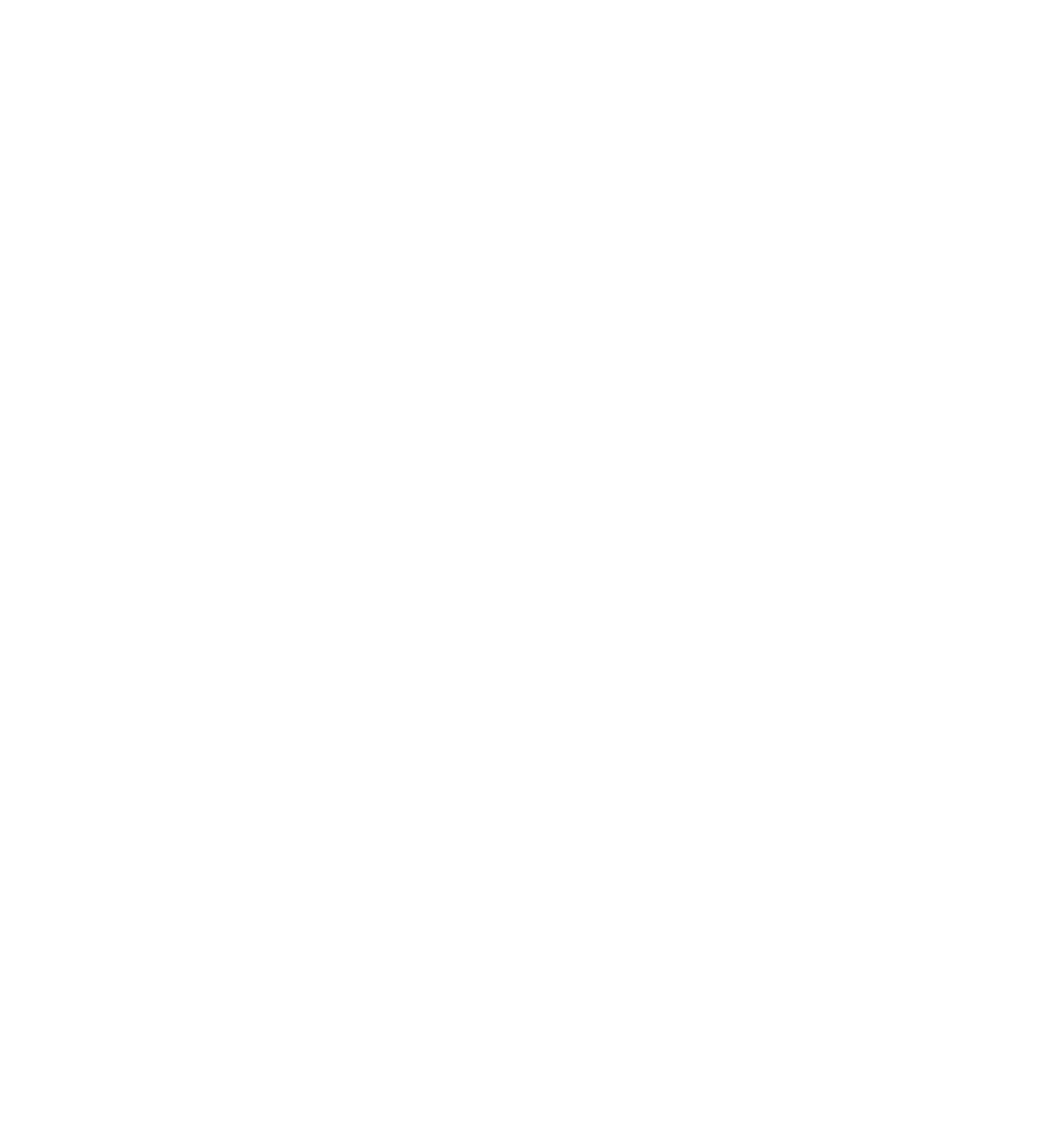 The Essentials of 
Essential Education
Essential Abilities: 21st Century Skills
THINK CRITICALLY
COMMUNICATE
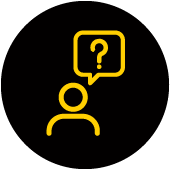 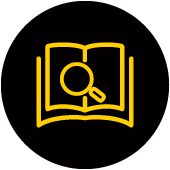 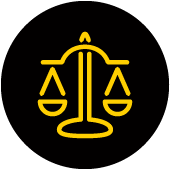 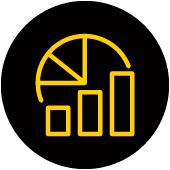 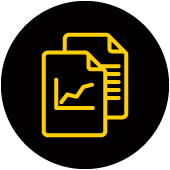 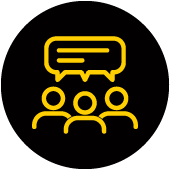 Communicate Quantitatively
Communicate Contextually
Foster Collaboration
Question Assumptions
Evaluate Information
Analyze Ethical Implications
ADAPT
TRANSFORM
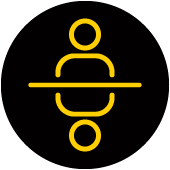 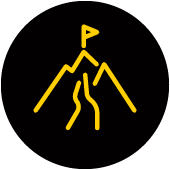 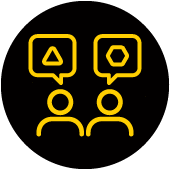 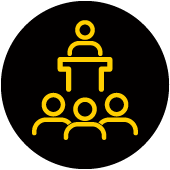 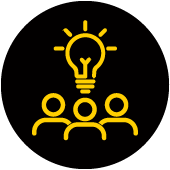 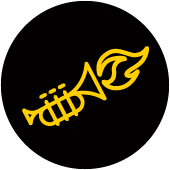 Engage in 
Civic Life
Innovate
Solutions
Create
Reflect
Welcome
Challenge
Explore Diverse
Perspectives
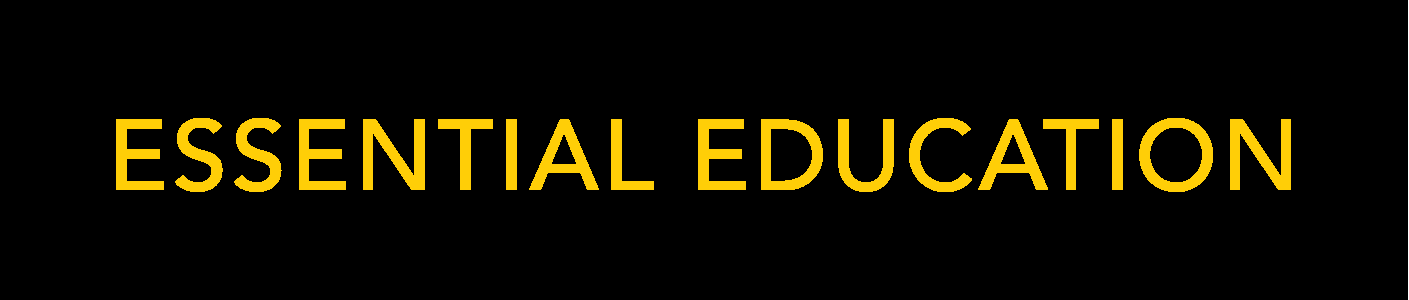 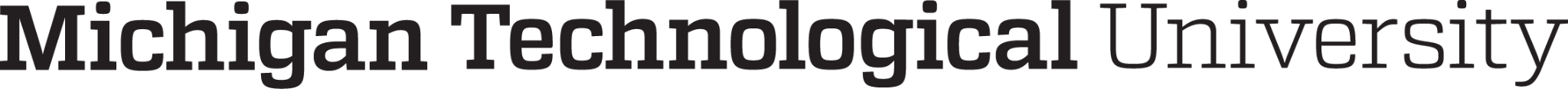 [Speaker Notes: Essential Abilities exercise]
FIRST YEAR EXPERIENCE (16 Credits)
Essential Education
Launches in 2025
Michigan Tech Seminar
Math
Natural and Physical Science
STEM
Composition
Foundations in the Human World
DISTRIBUTION PATHWAY (18 Credits)
ESSENTIAL EDUCATION MINOR (18 Credits)
Communication Intensive
Intercultural Competency (Upper Division)
Arts and Culture
SHAPE Elective
STEM
Essential Education Experience (Upper Division)
Communication Intensive
Intercultural Competency (Upper Division)
Minor Course (SHAPE)
Minor Course (SHAPE)
Minor Course (not restricted to any list)
Minor Course (SHAPE) or Essential Education Experience (Upper Division)
ACTIVITIES FOR WELL-BEING AND SUCCESS (3 Credits)
Expands the current co-curricular offerings with new options to support students’ personal development, health, and well being. Most will be 1 or .5 credit courses.
ePORTFOLIO
A high impact practice that provides a structured opportunity for students to integrate their learning within Essential Ed and also with their work in their major and extracurricular activities.
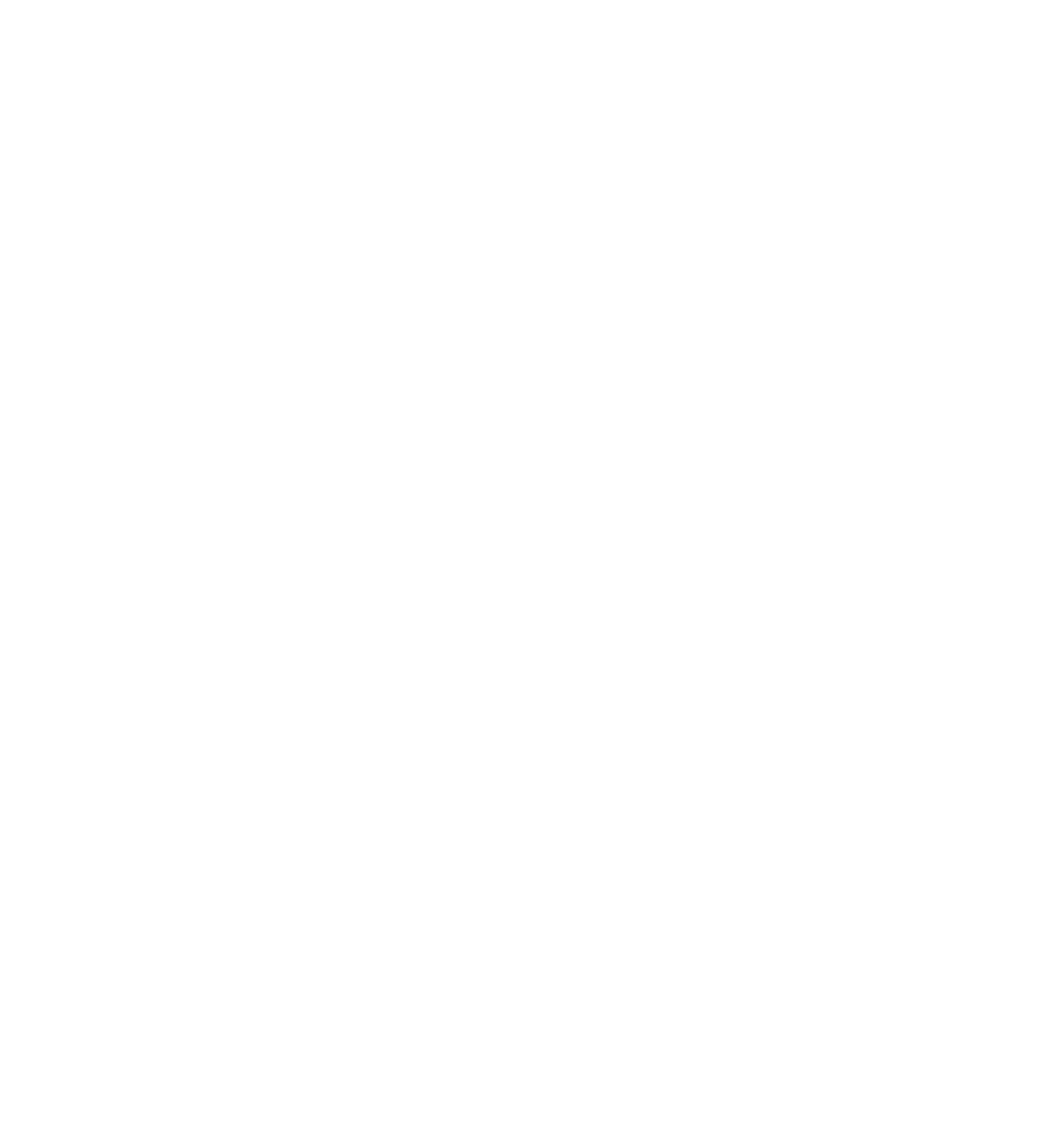 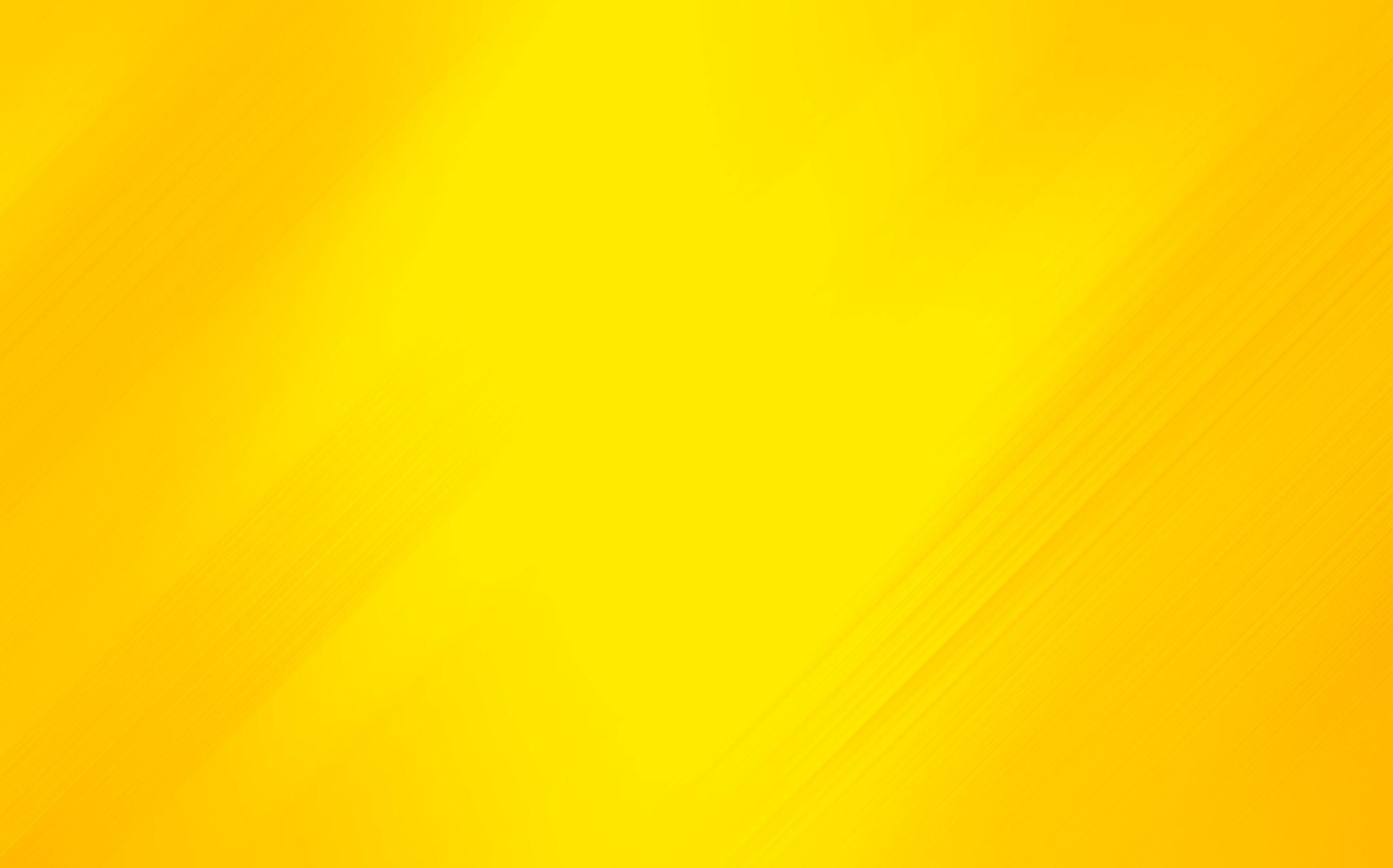 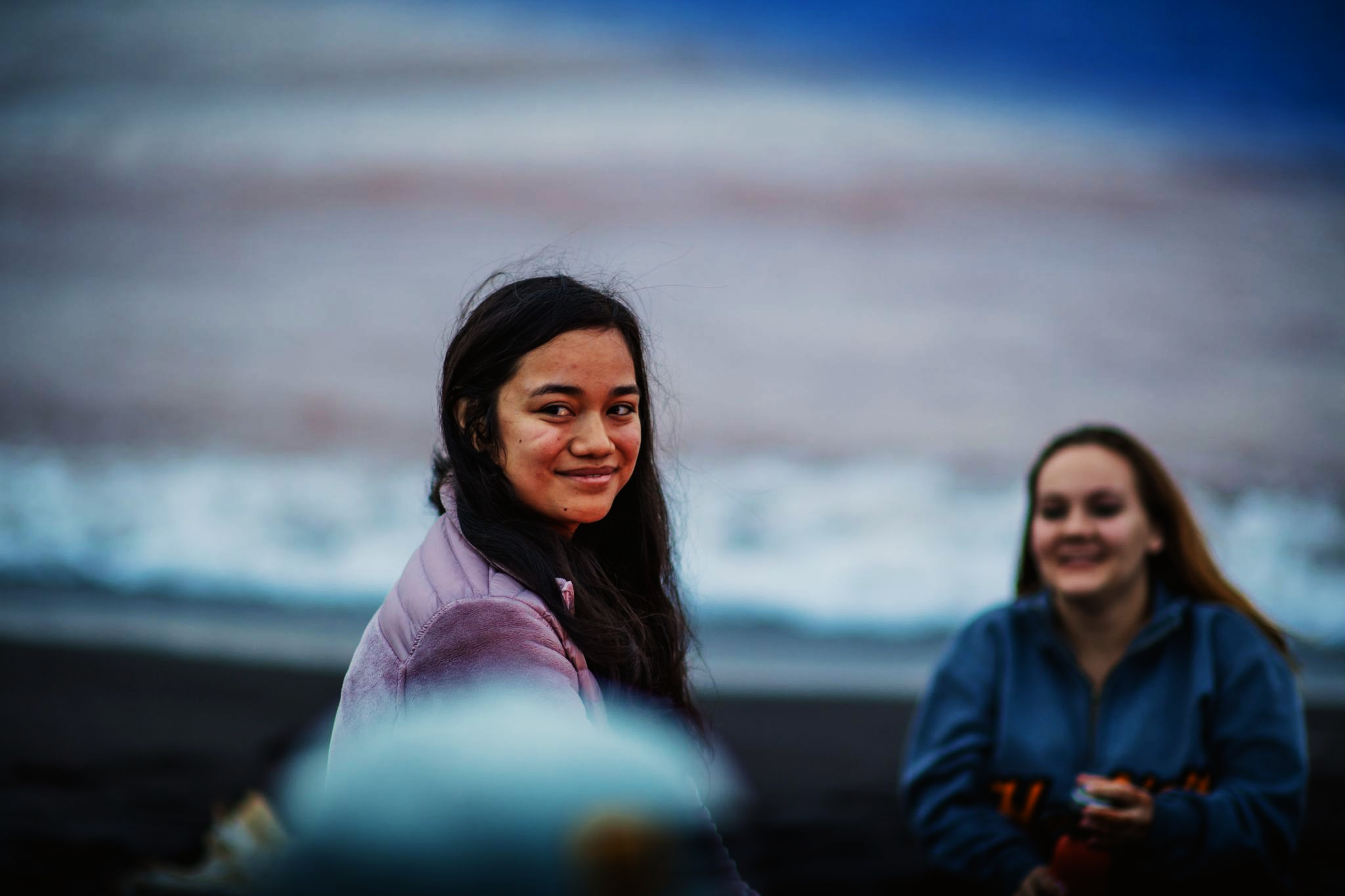 Michigan Tech Seminar
Intro to the Major style seminars or included in existing large-format sections (ENG 1101)
Introduces Essential Abilities, Essential Ed Minors, reflection, ePortfolio, etc
Students create a plan for their time at Michigan Tech and beyond
Supports high school to college transition
We are also developing a transfer student specific seminar
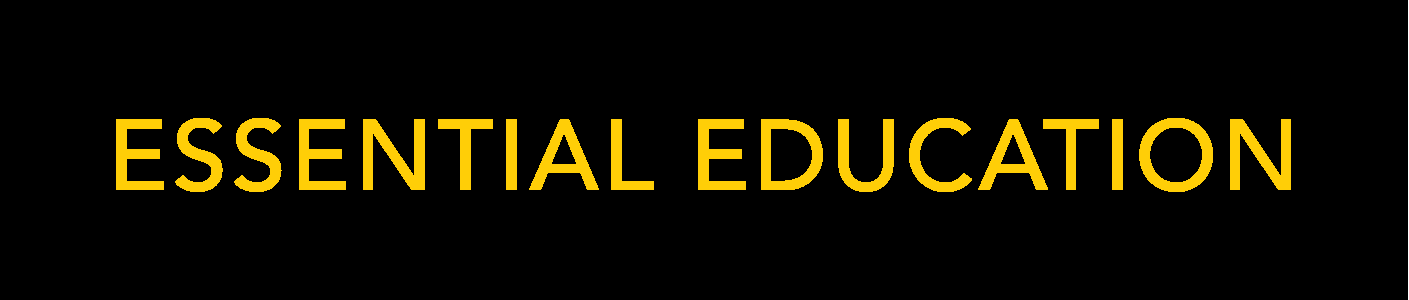 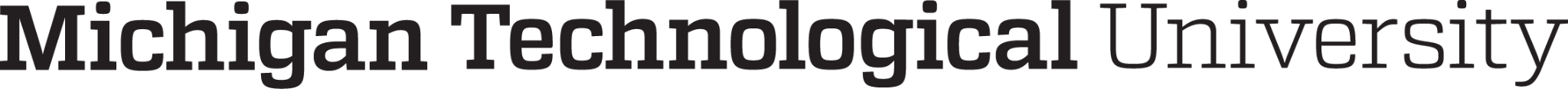 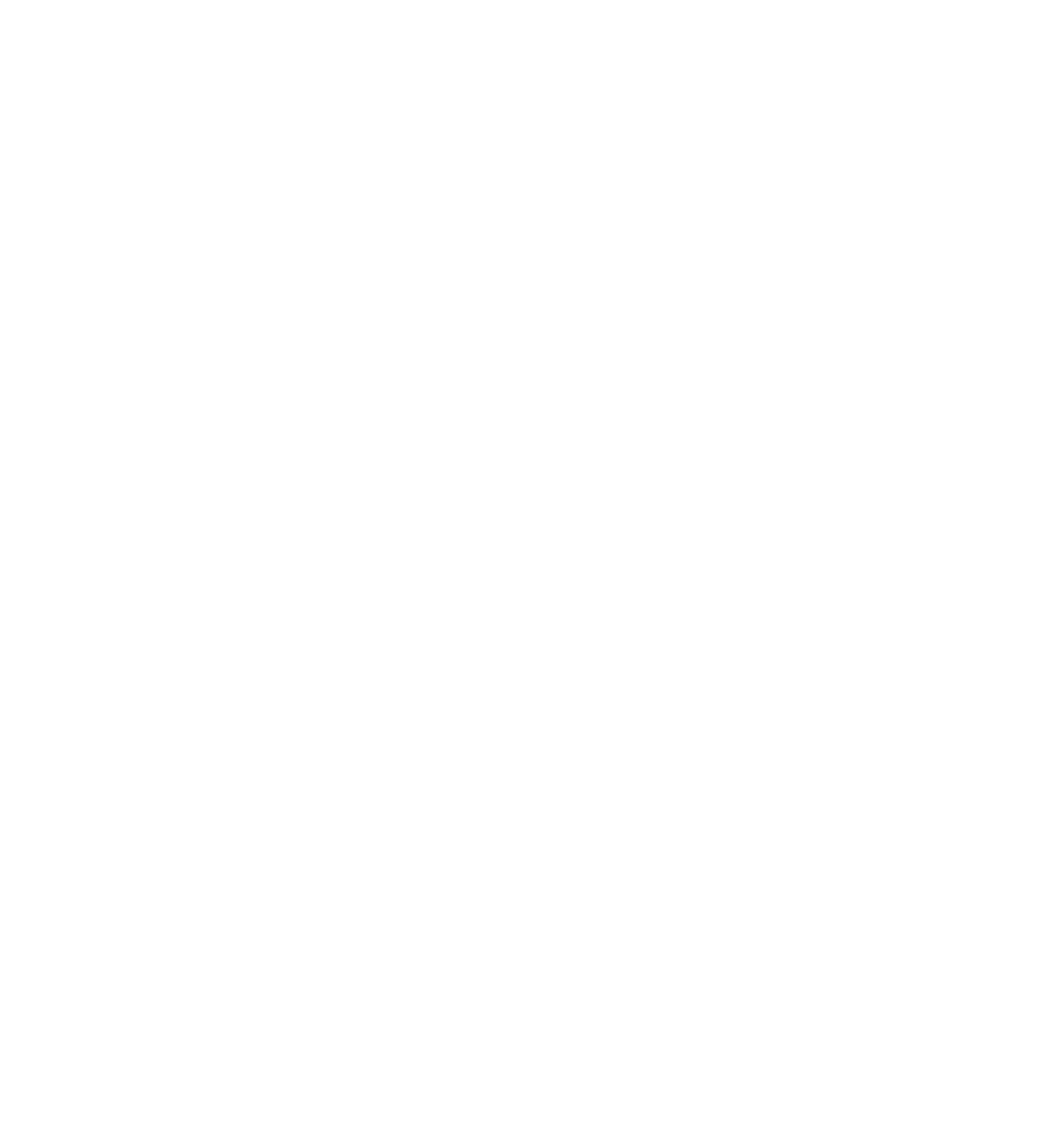 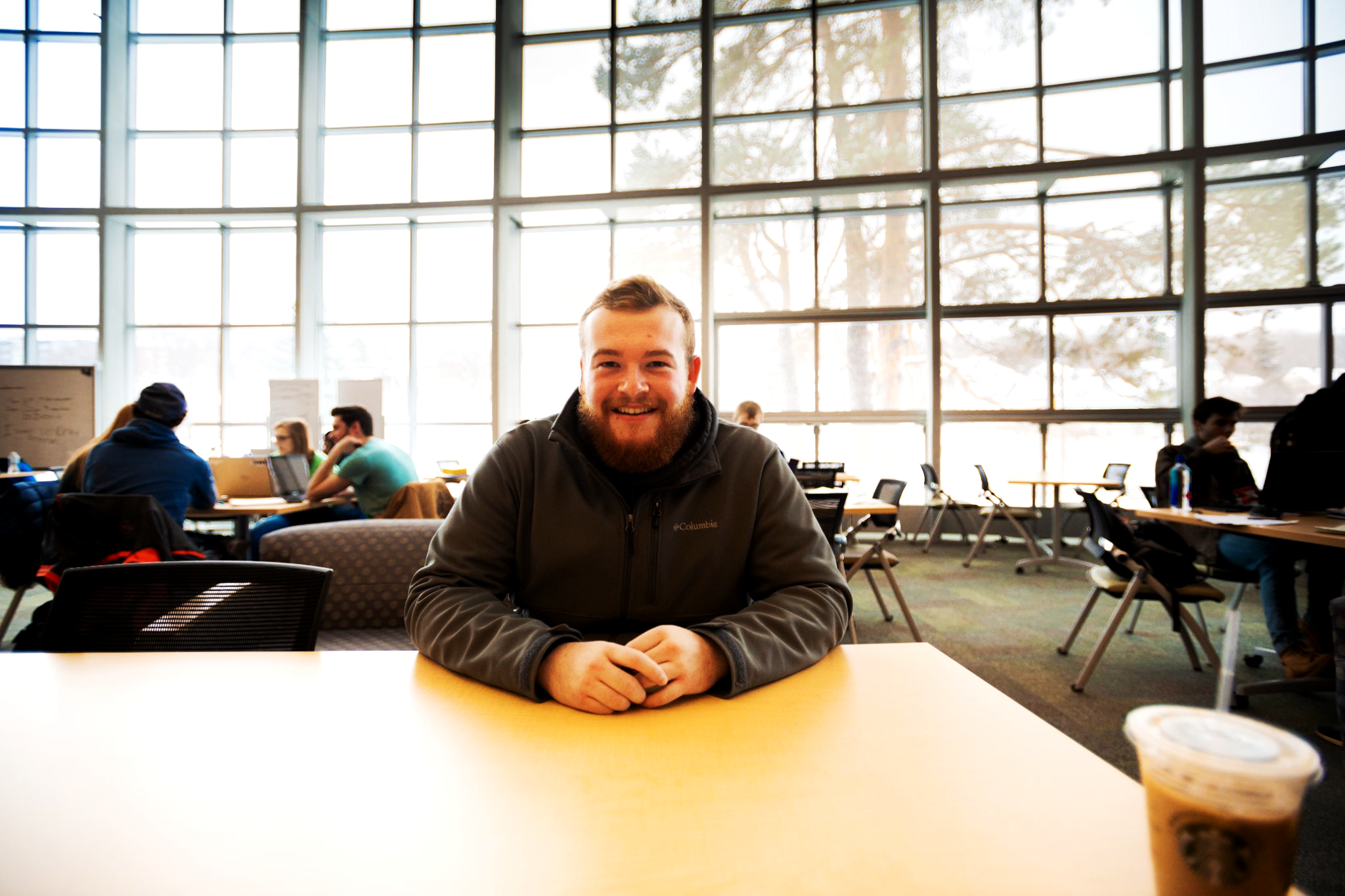 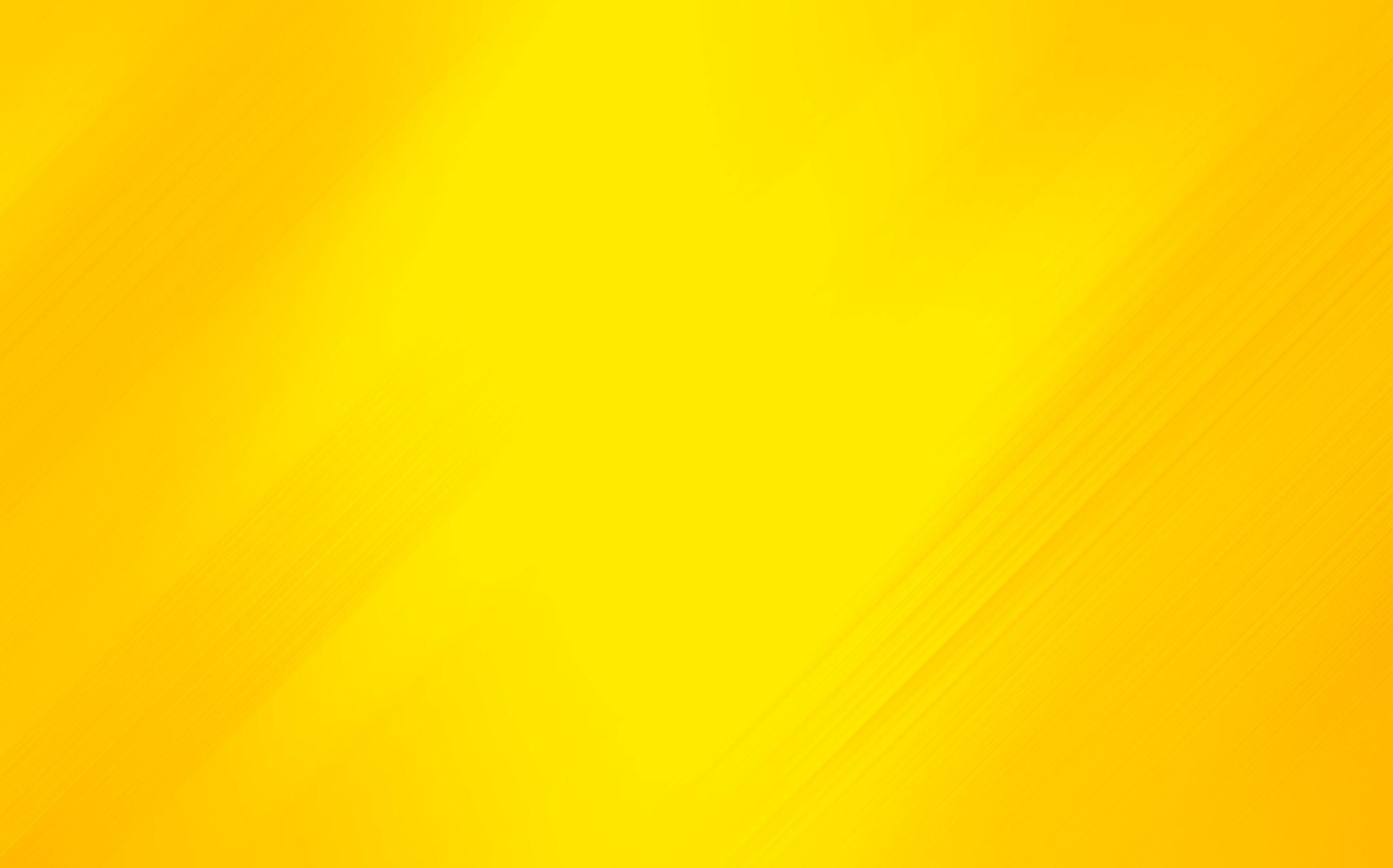 The Essential Education Experience
Every student has the opportunity to take what they learn in the classroom into the world through civic engagement, global experience, or leadership development.

An immersive project-based or experiential learning course that leverages, integrates, or expands upon coursework in the program. 

This is meant to be a precursor to a disciplinary senior design or capstone experience, and it is grounded in the SHAPE* disciplines, meant to give students a broader perspective. Centers community engaged and global experiences

*Social Sciences Humanities & the Arts for People and the Economy/Environment
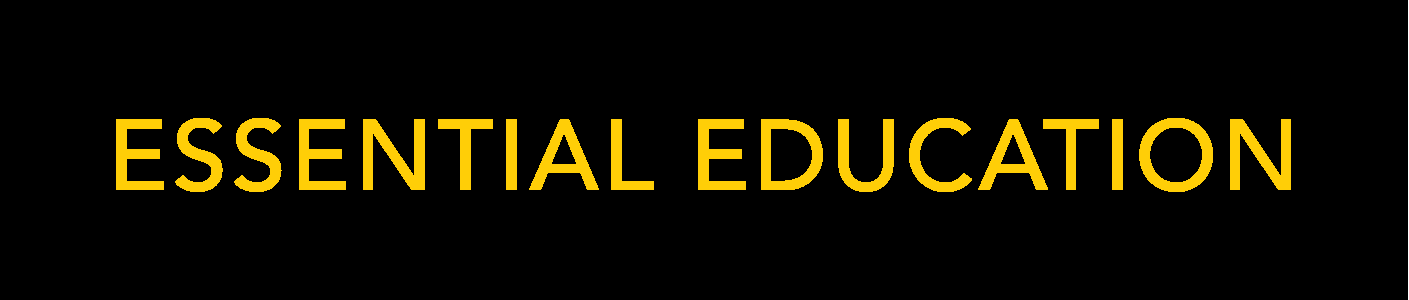 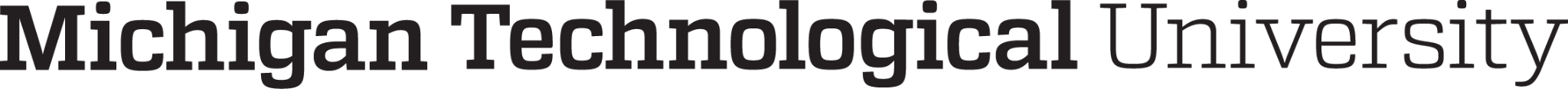 [Speaker Notes: (Maria) Examples: study abroad/away, journalism, field archaeology, leadership practicum, directing for theater, OR students bring/design their own experiences]
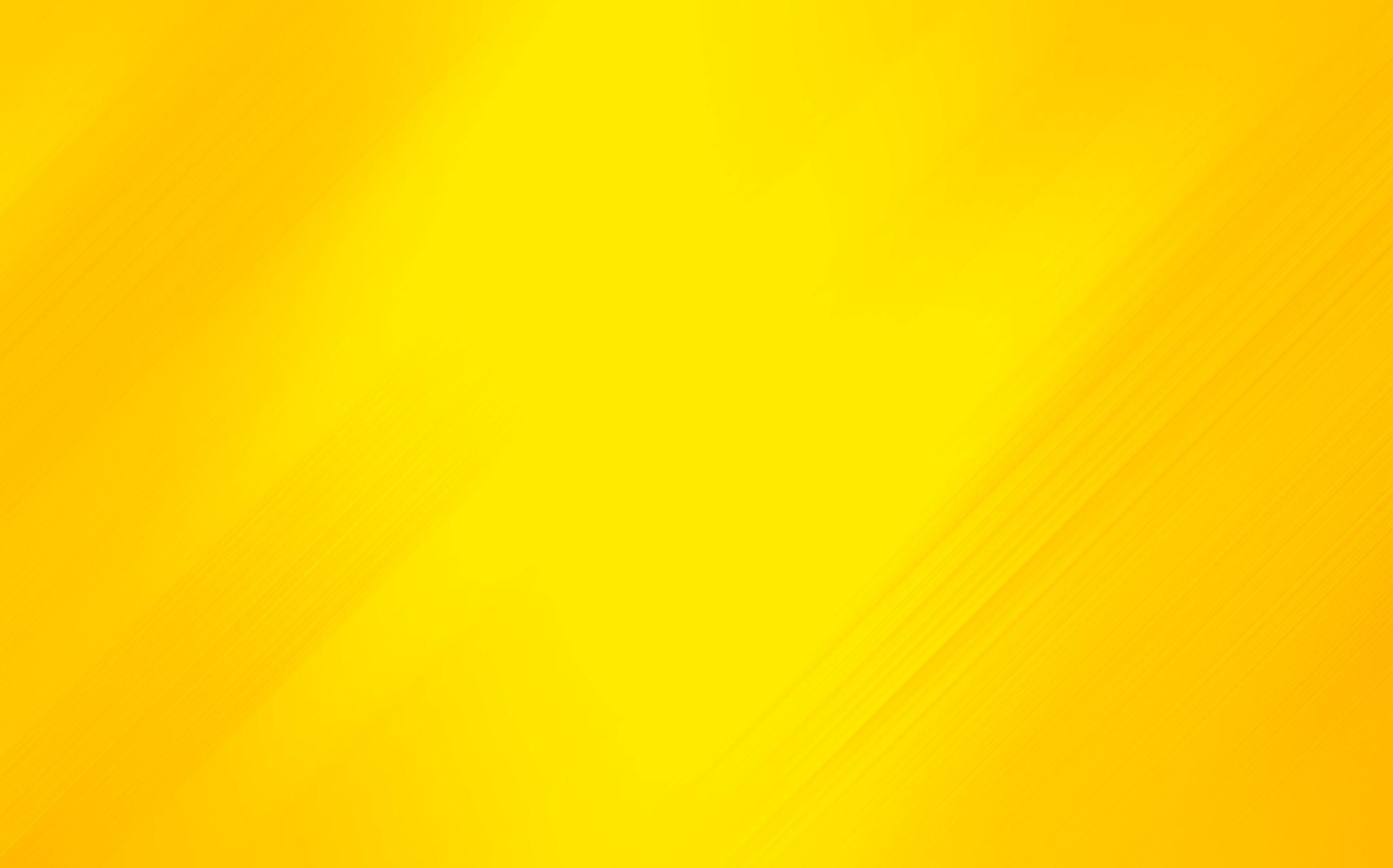 Spring 2024 RFP awardees
“Reading the Forest” - Tara Bal (CRFRES)
“Exploring Language Acquisition and Language Teaching” - Estela Mira Barrenda (HU)
“Community & Social Problems” - Susanna Peters (SS)
“History of Hockey” - Mark and Laura Rouleau (SS)
“Community Archaeology of Energy” - Timothy Scarlett (SS)
“Guided Learning for Digital Newcomers” - Kay Tislar (CLS) and Charles Wallace (CS)
“Public Policy Lab at Michigan Tech” - Adam Wellstead (SS)
“The Documentary Experience” - Erin Smith (HU)
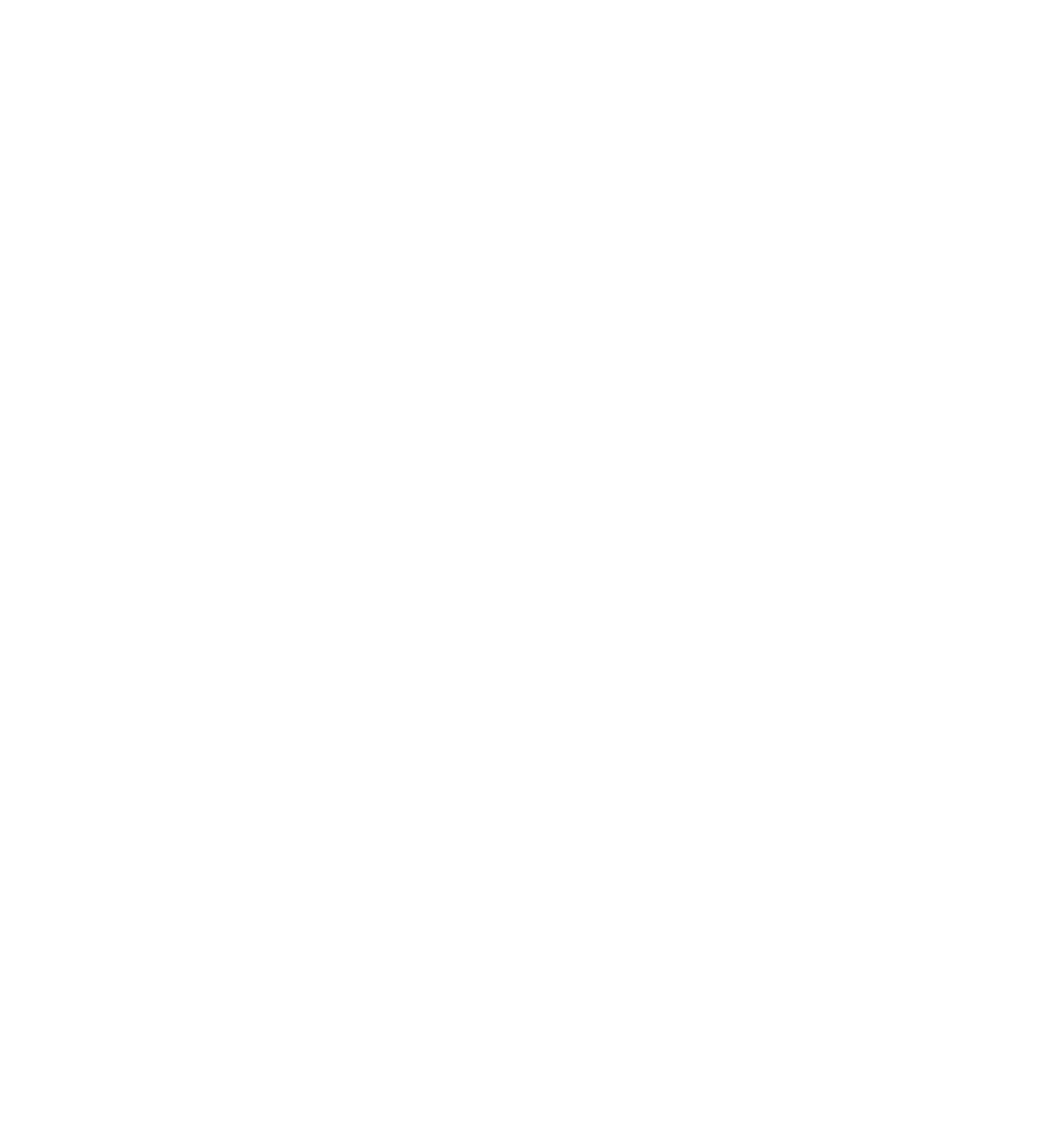 Experiences
in
Development
Essential Education Minors
Allows all students the opportunity to earn a secondary credential, usually using only credits required within their degree program.

Helps students leverage connections between their STEM programs and the SHAPE disciplines to solve the problems of the modern world.

Emphasizes the intersections among the human, digital, built, and natural worlds.

Helps students build and articulate their 21st century skills.
Natural World
The Human/Social
World
Built World
Digital World
SHAPE = Social Sciences Humanities & the Arts for People and the Economy/Environment
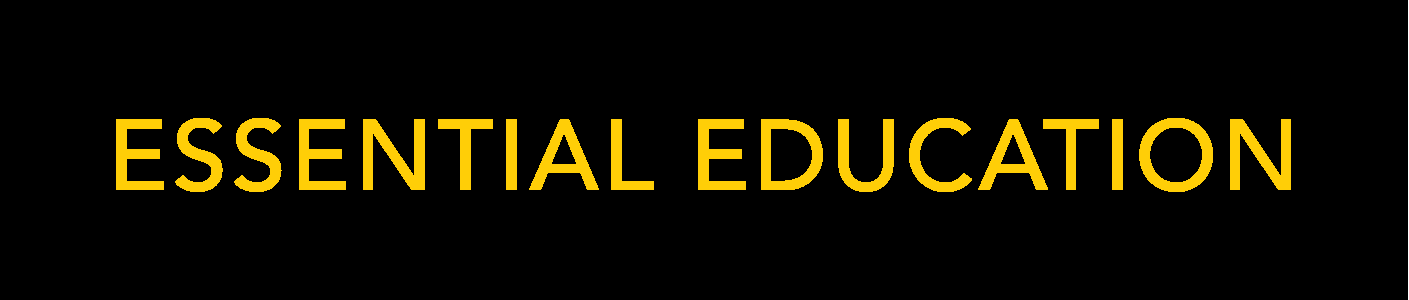 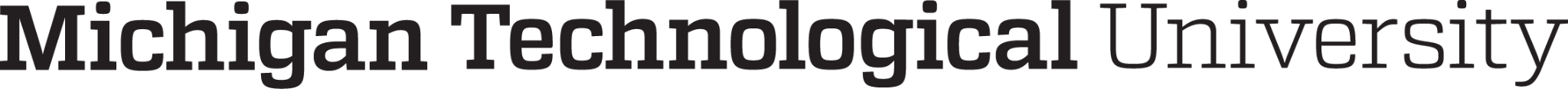 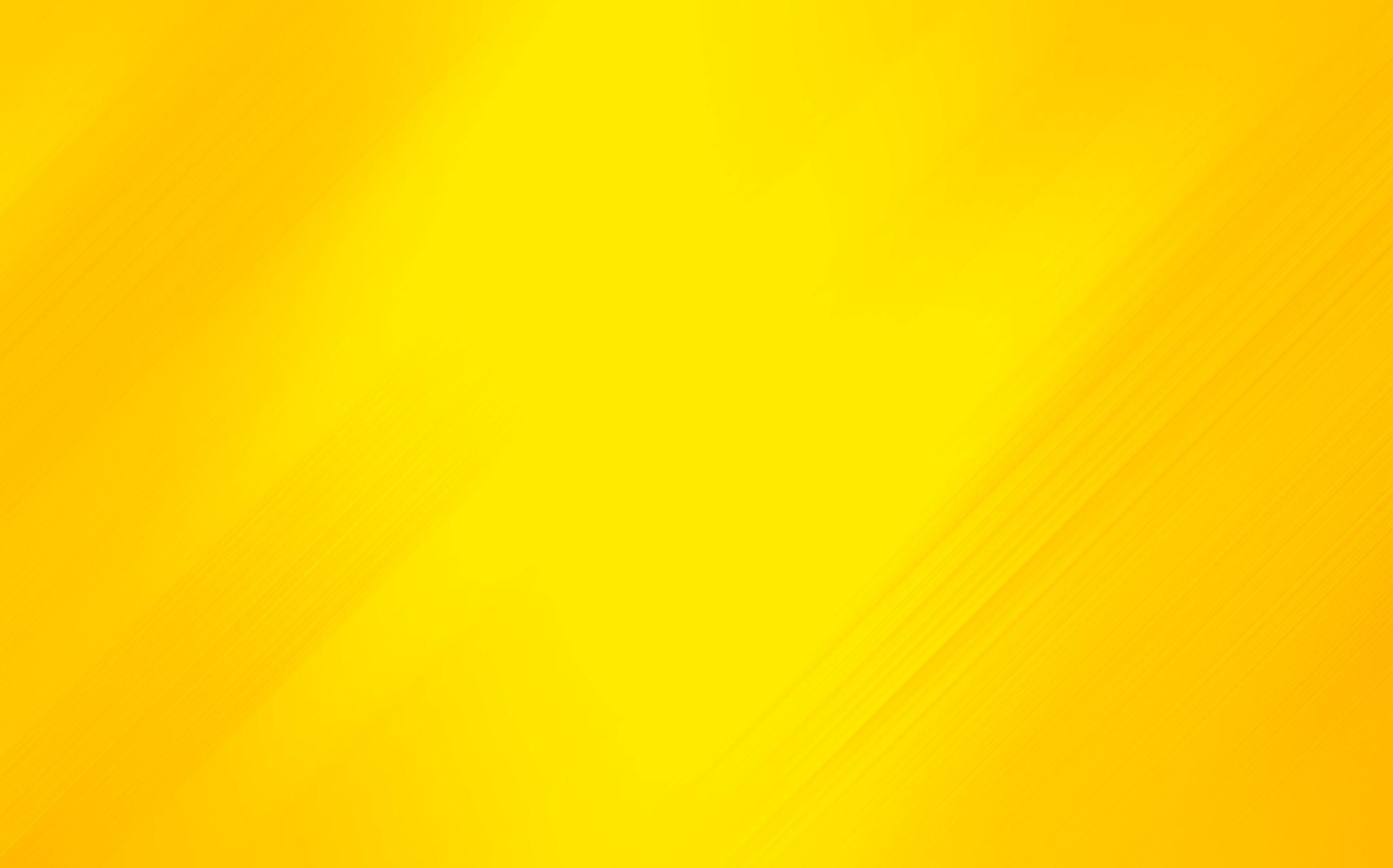 Adaptation to Global Change 
Communication and Change 
Creativity and Expression
Data and Decisions
Diversity Studies
Entrepreneurship
Ethics of AI/Socially Responsible Technologies
Human-Centered Design
Humans and the Environment
Education, Outreach, and Community Engagement 
Global Cultures
Law and Policy
Leadership
Markets and Society
Personal Health and Wellness
Public Health
Sustainability
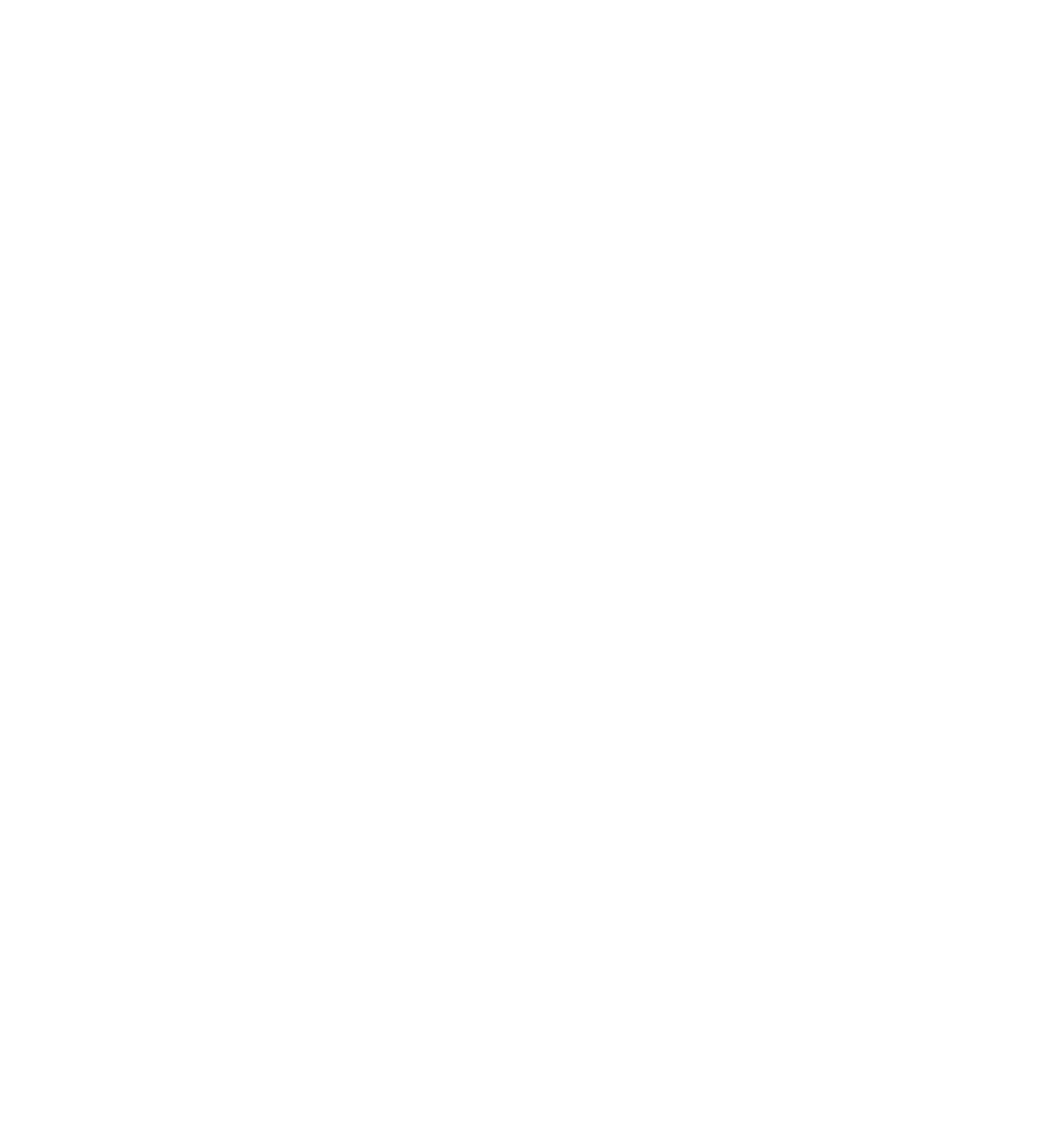 Minors 
in 
Development
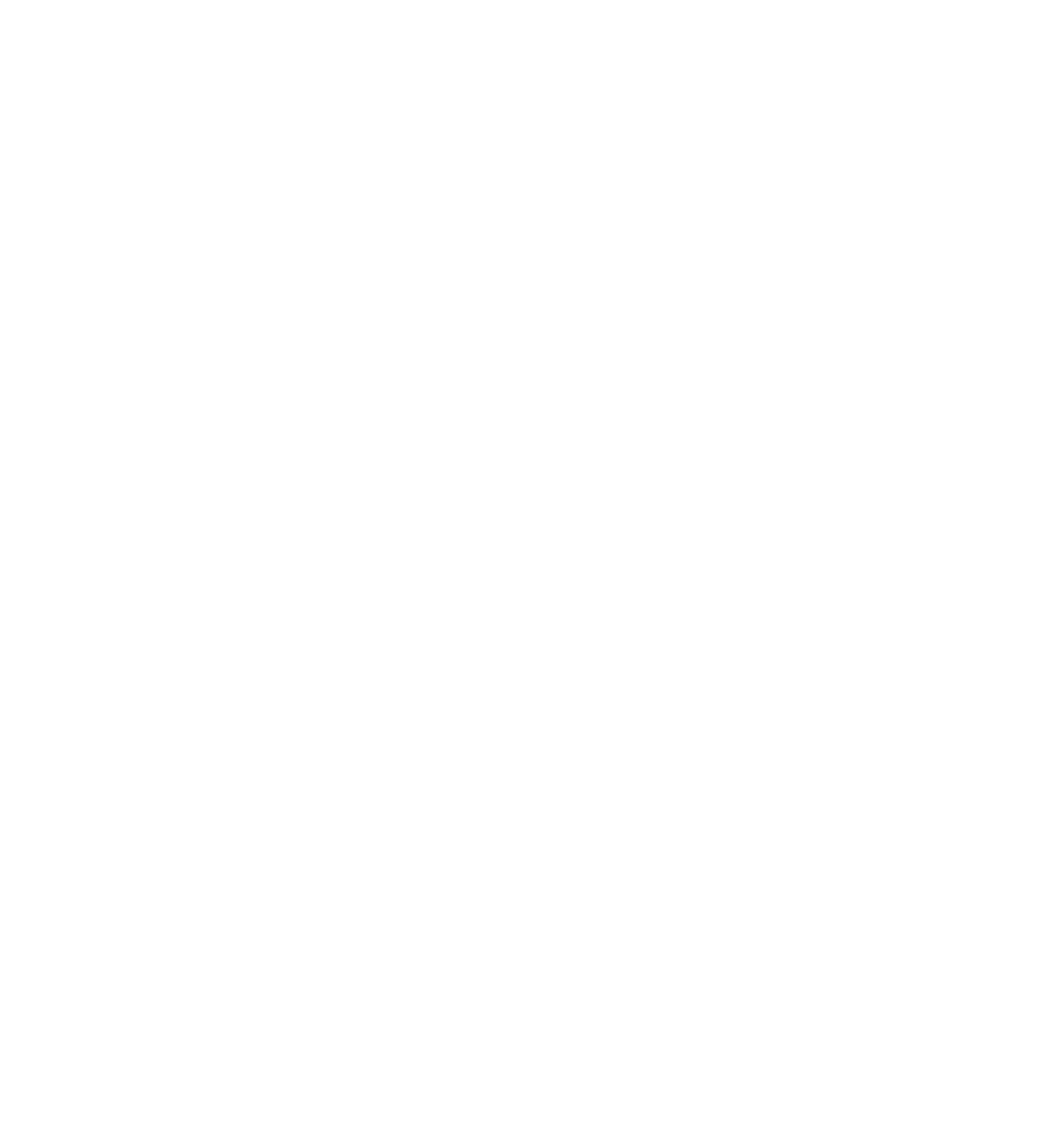 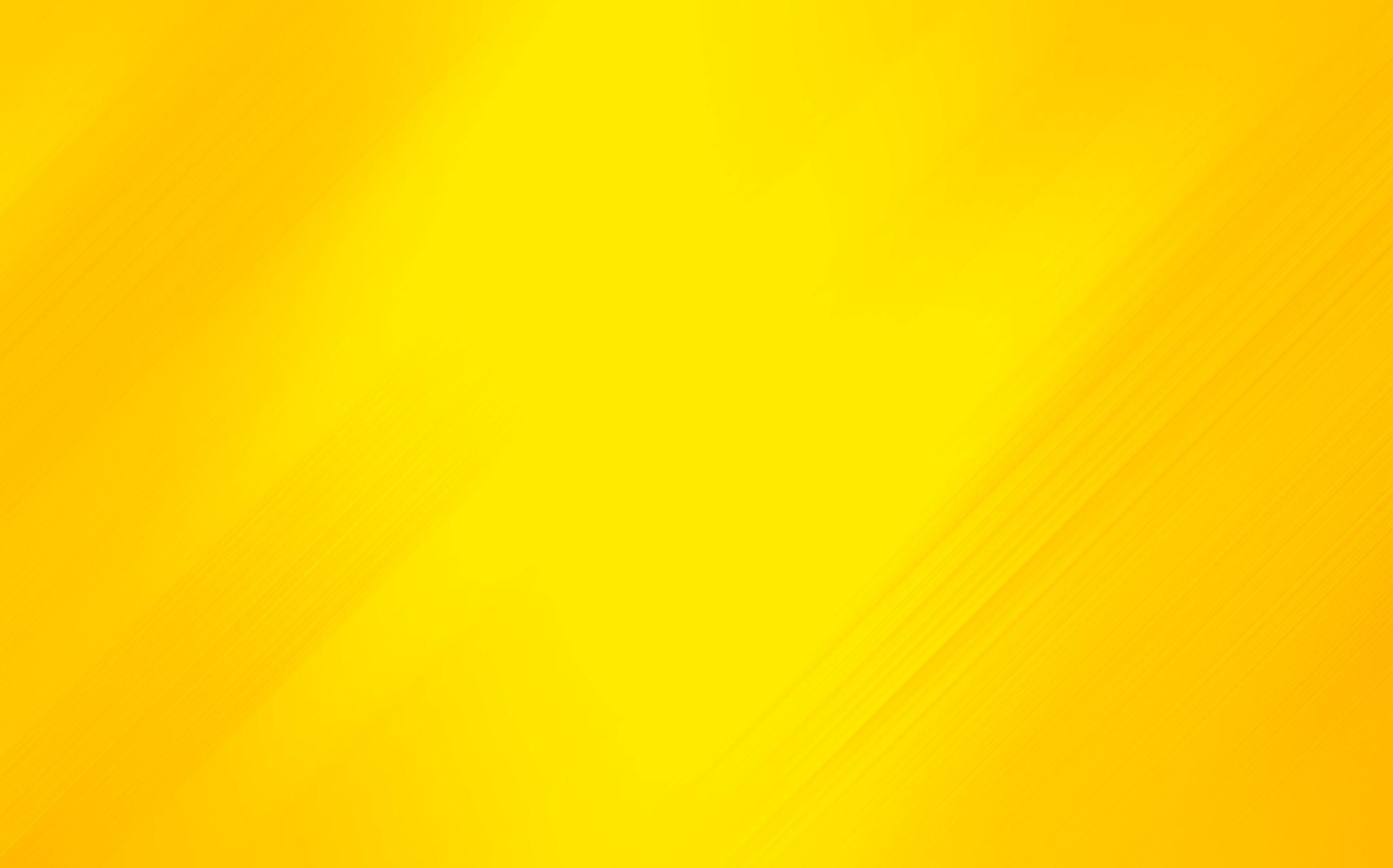 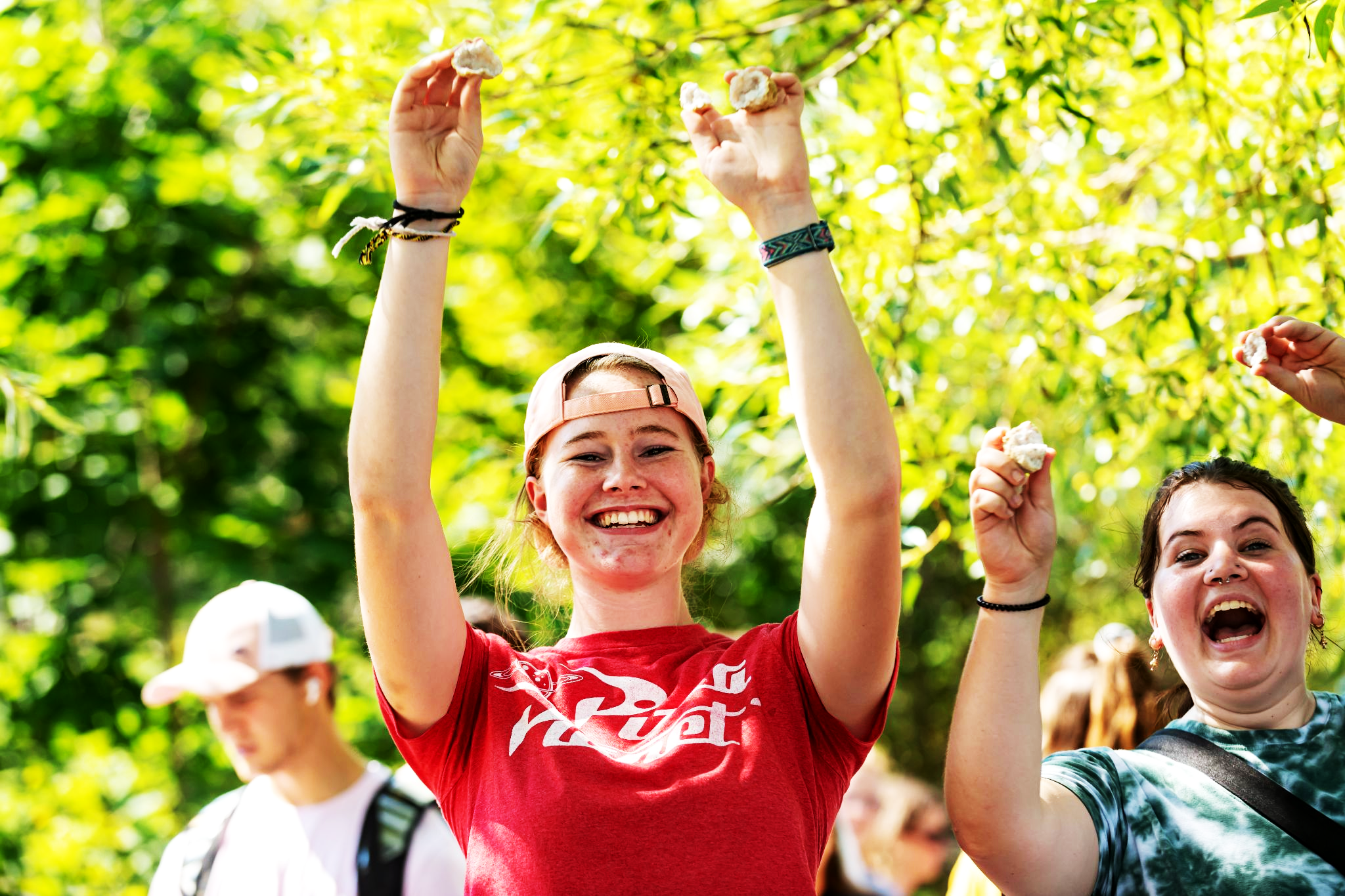 Activities for Wellbeing and Success
4 categories of Well Being & Success activities/courses - .5 and 1 credit
Physical Education
Mental & Emotional Well Being
Creative Expression
Success

Benefits for students
foster opportunities for students to connect with others, be active, restore their minds and bodies 
reinforce the importance of forming strong habits of personal development and lifelong learning.
emphasize activity, doing, or performing, rather than traditional classroom learning.

Students will take at least 3 different classes
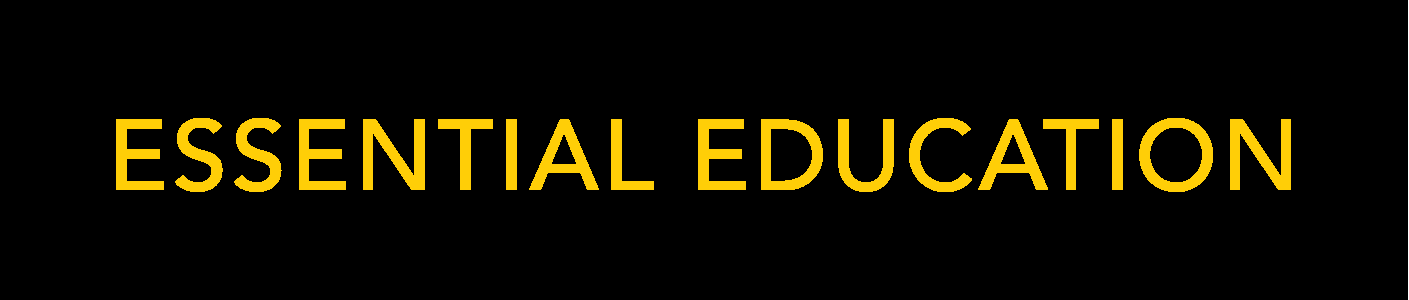 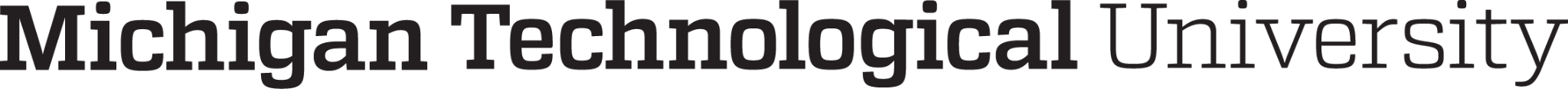 Information for
incoming students

https://www.mtu.edu/essential-ed/
[Speaker Notes: We are working on adding some additional information to these webpages that will help transfer and dual-enrollment students.
Also coming soon–more “inward-facing” webpages for our campus audience, with more detailed information you might also find useful to develop your own understanding of Essential Ed.]
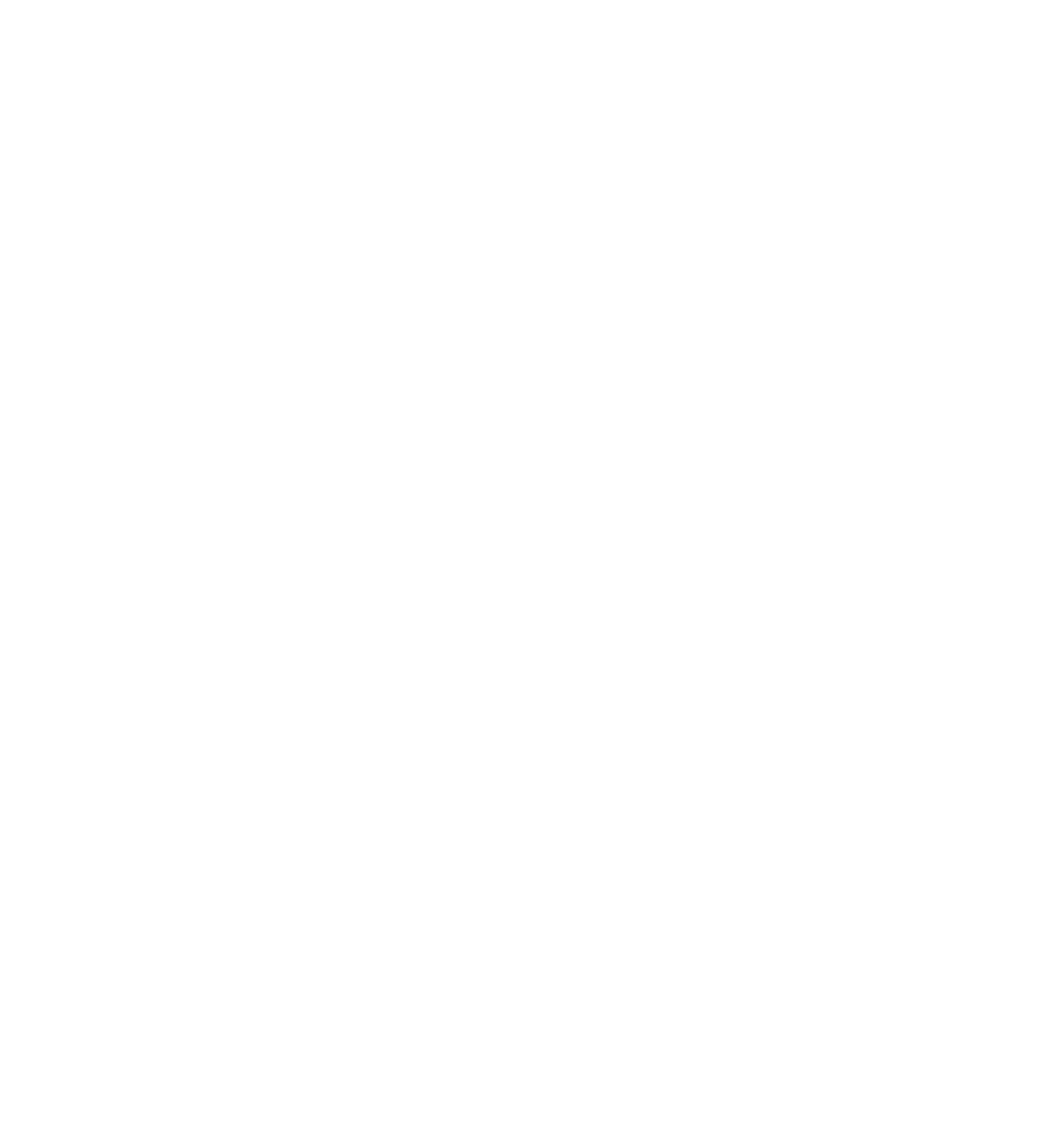 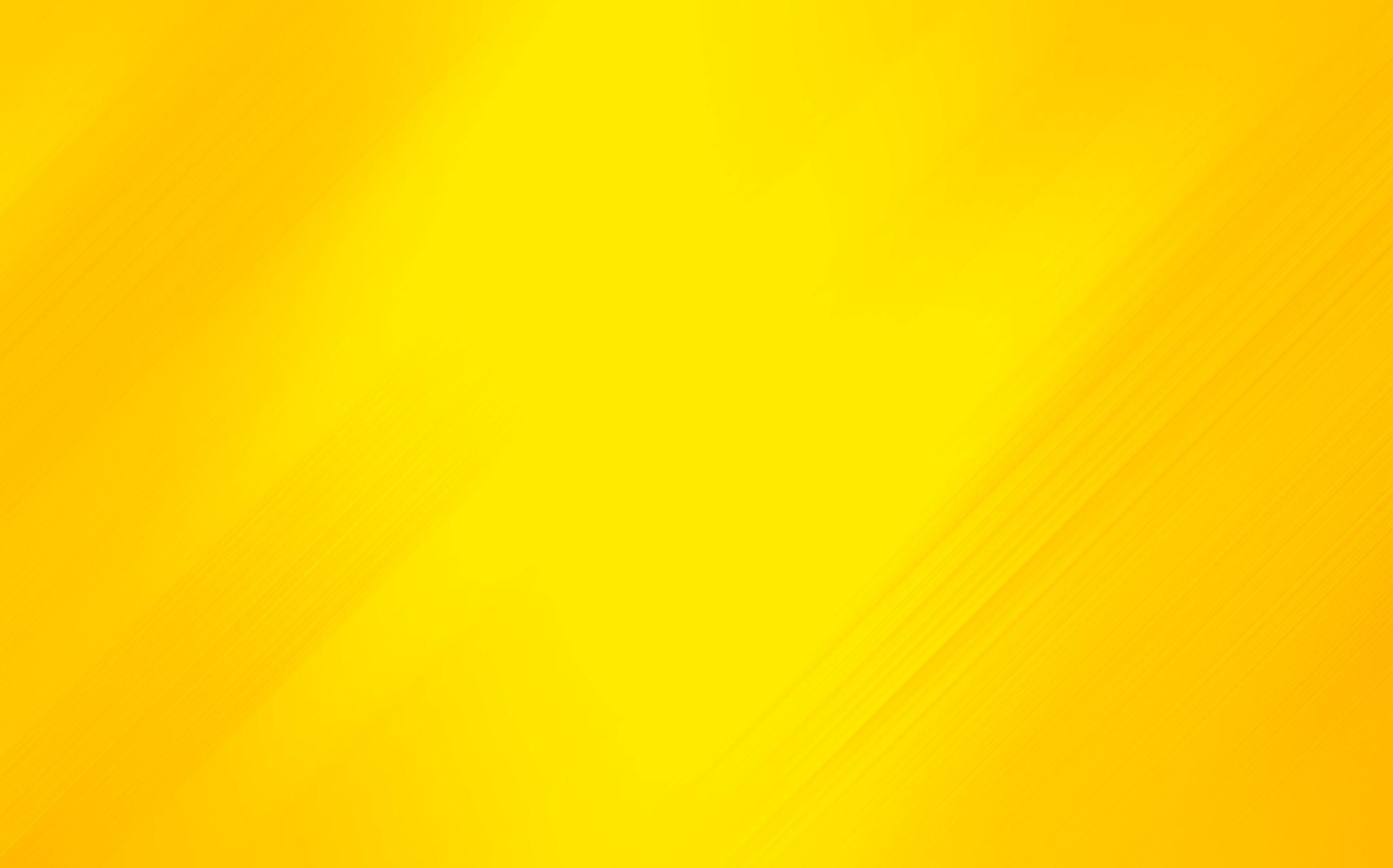 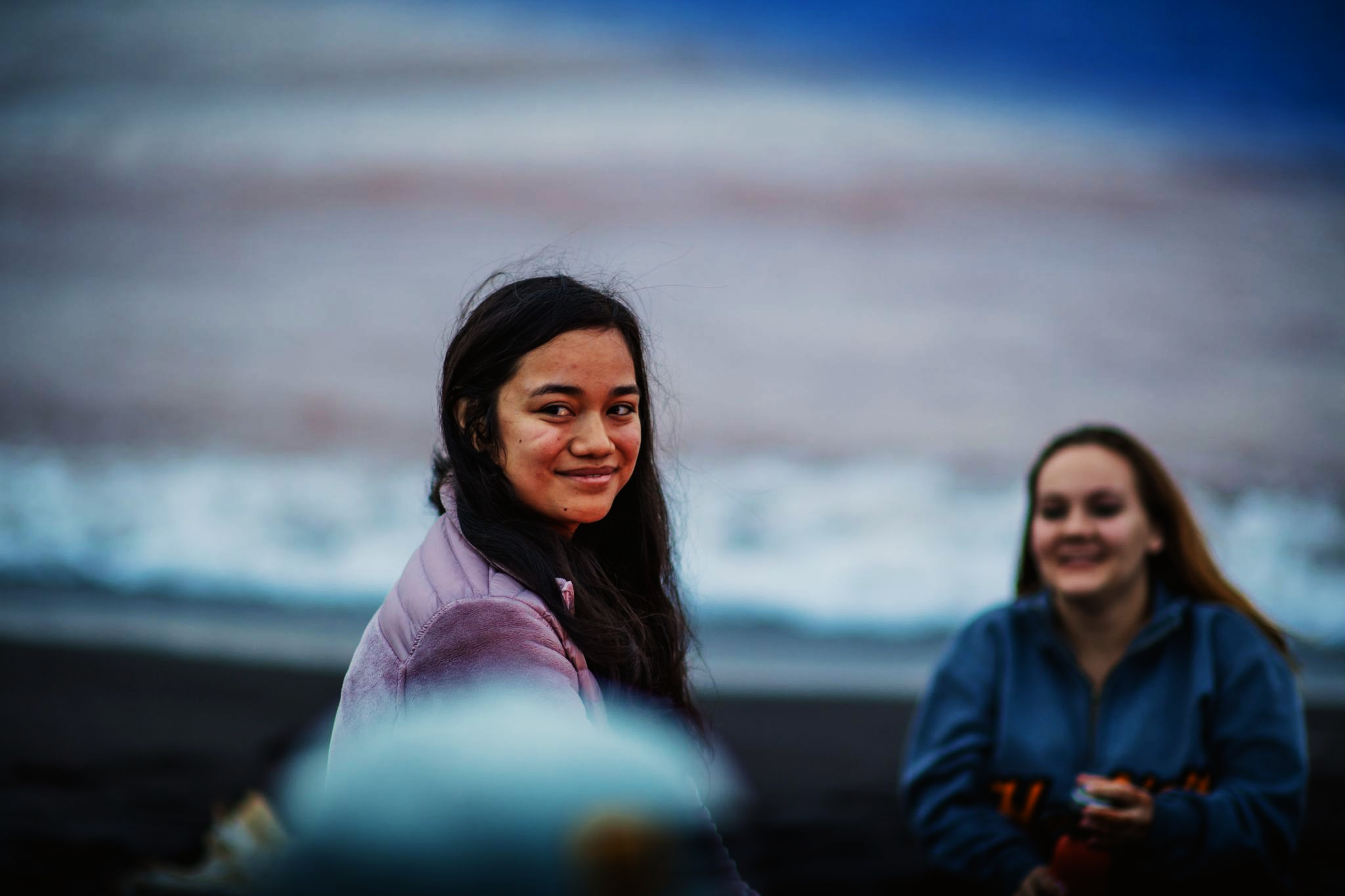 Michigan Transfer Agreement
Students who complete the full Michigan Transfer Agreement (MTA) will be exempt from all Essential Education requirements (no more upper division requirement for MTA students)
Credit difference will be made up with free electives.
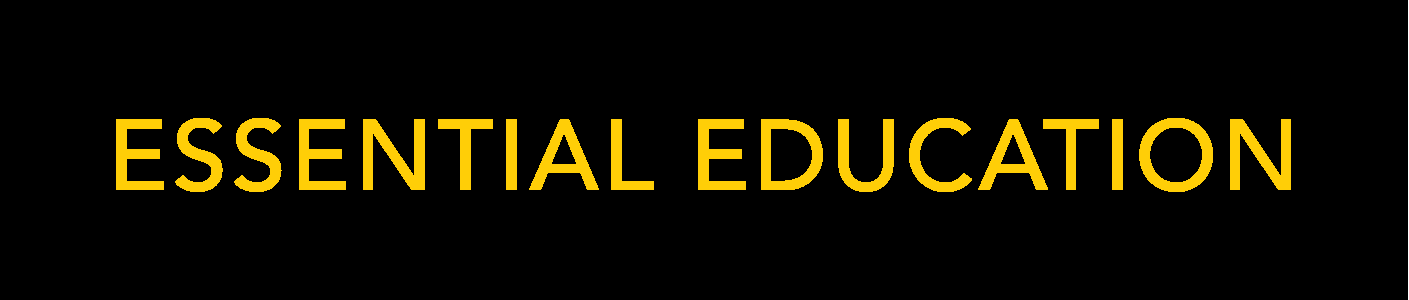 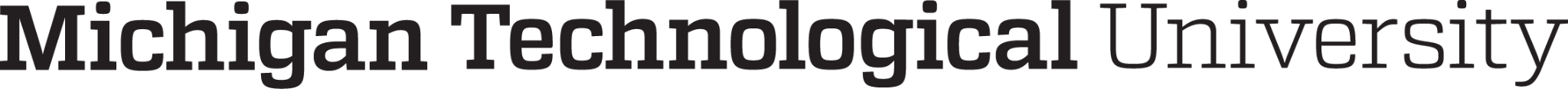 Michigan Transfer Agreement articulation 
(for students who don’t have the full MTA)
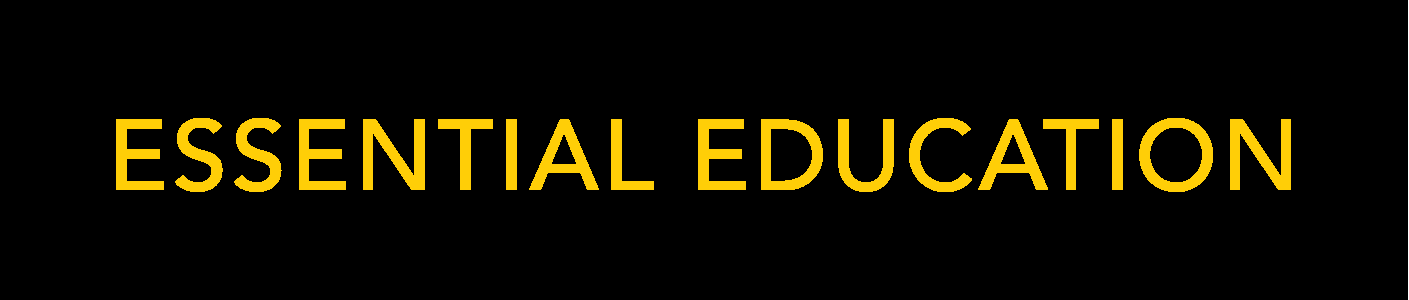 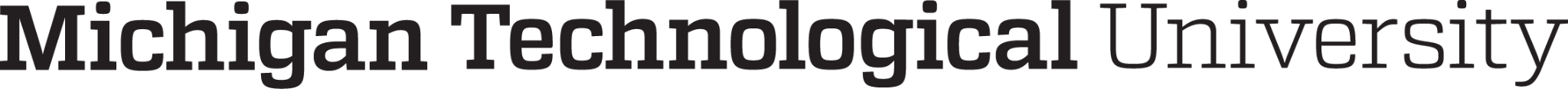 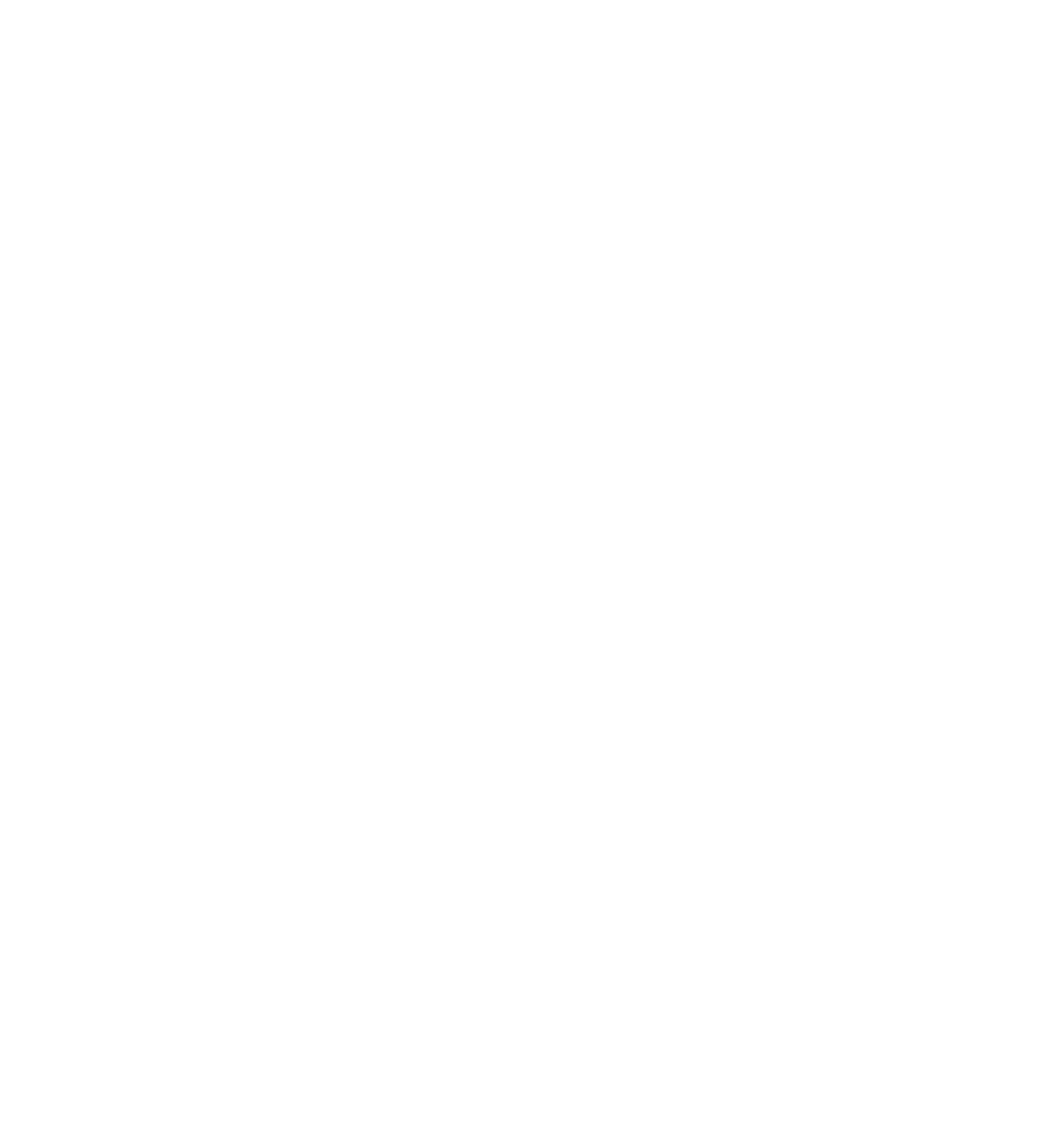 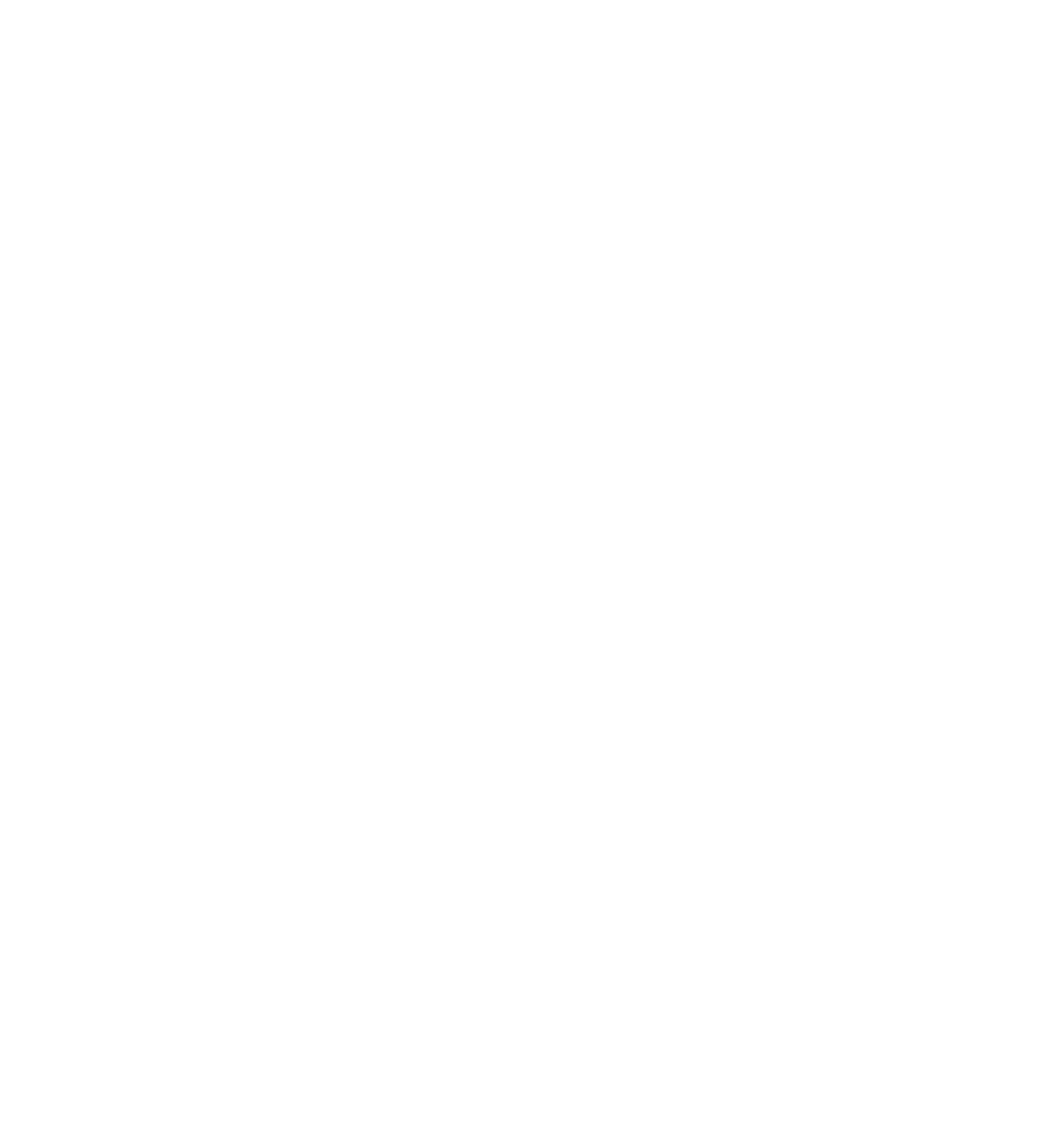 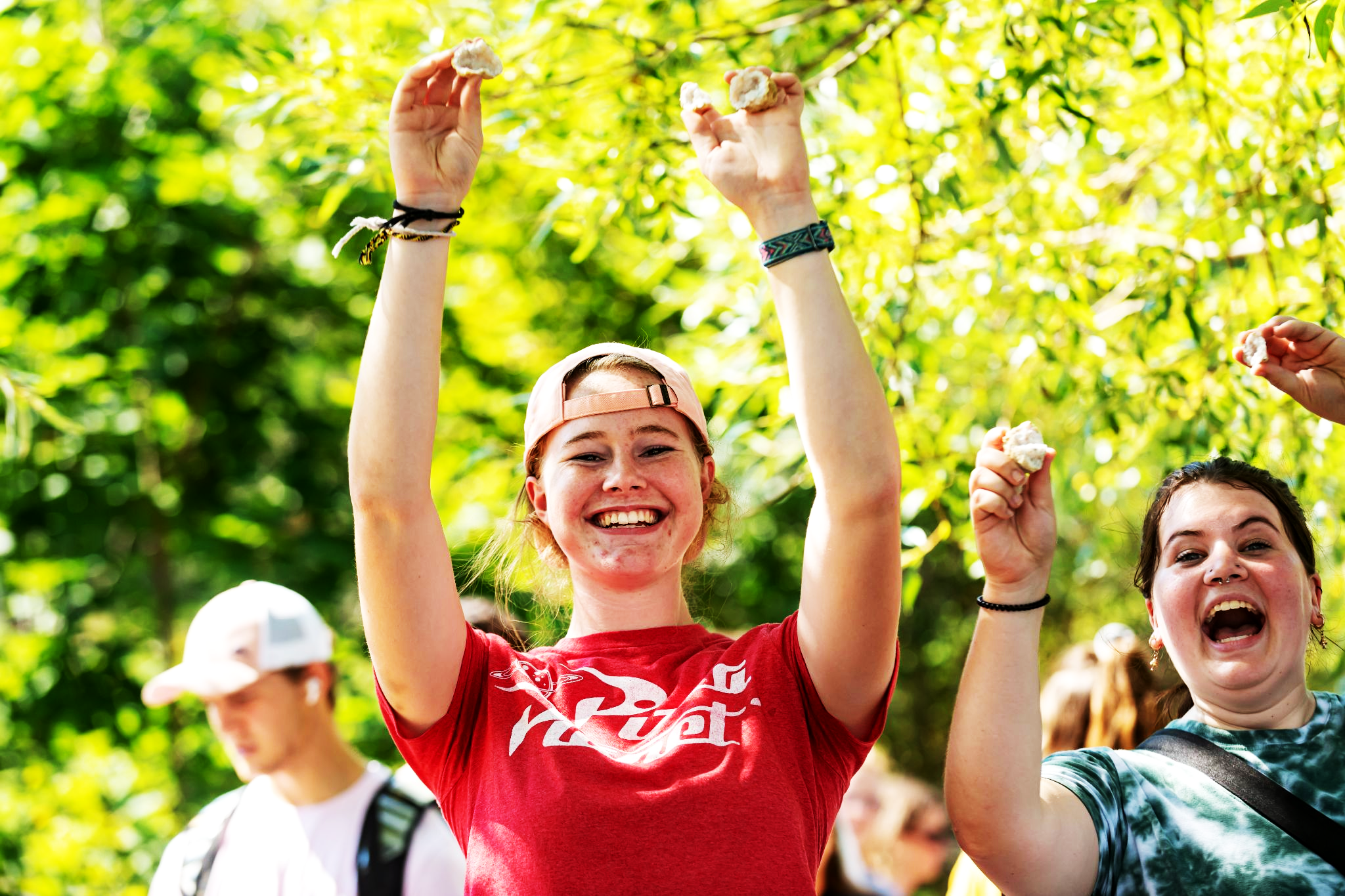 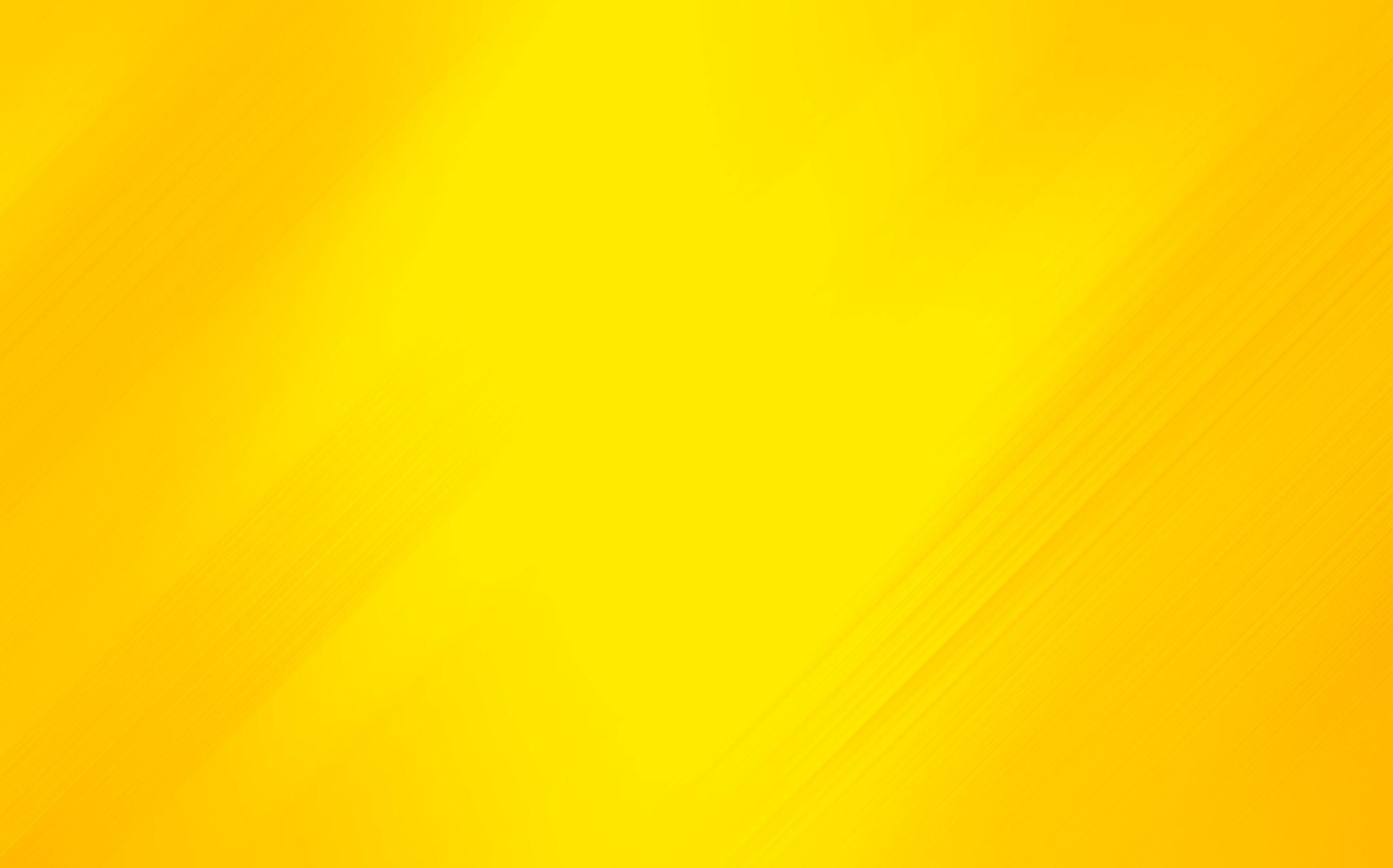 AP/IB/CLEP
See spreadsheet (shared with you) for draft based on 2024-25 AP placement credit guide. Fall 2025 students will use updated placement.
In most cases, equivalencies are similar and articulation to Essential Ed is fairly straightforward
Keep in mind that Essential Ed is fewer overall credits than the current general education program (approx 6 credits) which may reduce the number of transferable credits.
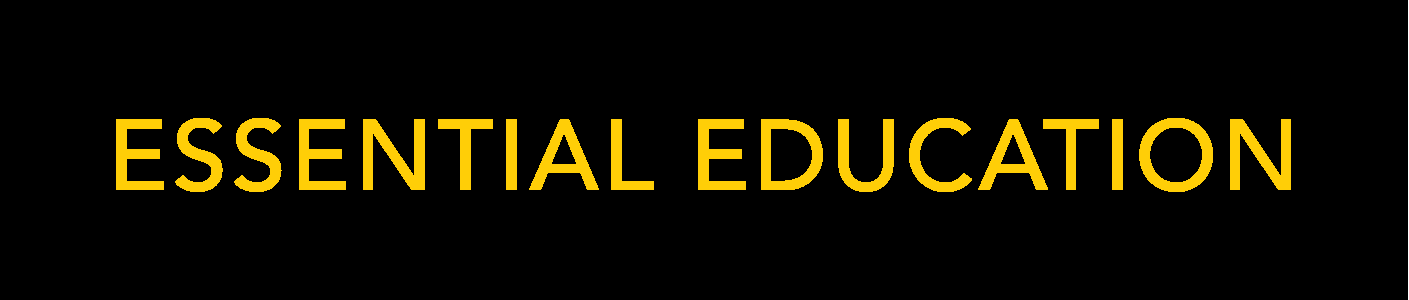 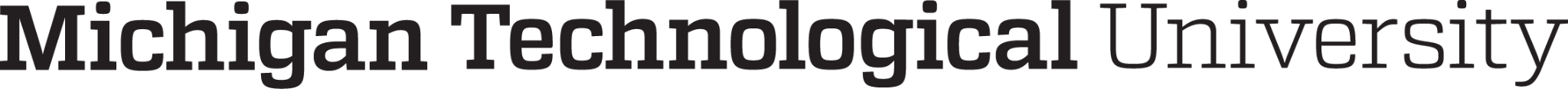 [Speaker Notes: See spreadsheet for 2024-25 comparisons, incoming fall 2025 students will follow 2025-26 equivalencies (there may be some slight changes) https://docs.google.com/spreadsheets/d/1pNMqM2-7fQ6rUKtb9cxUfQsj6xXp45_C_hYncdSK9G0/edit?gid=0#gid=0]
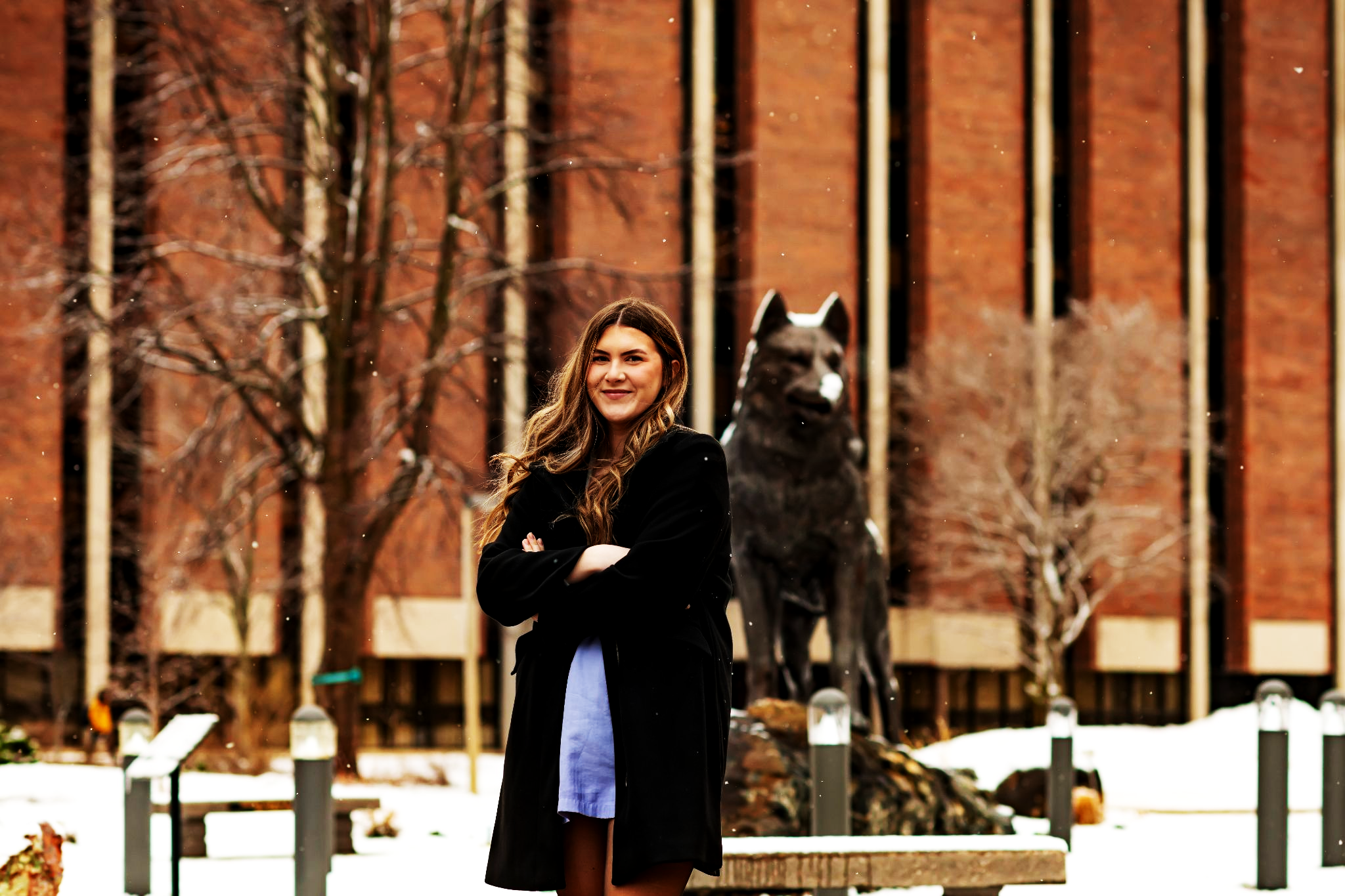 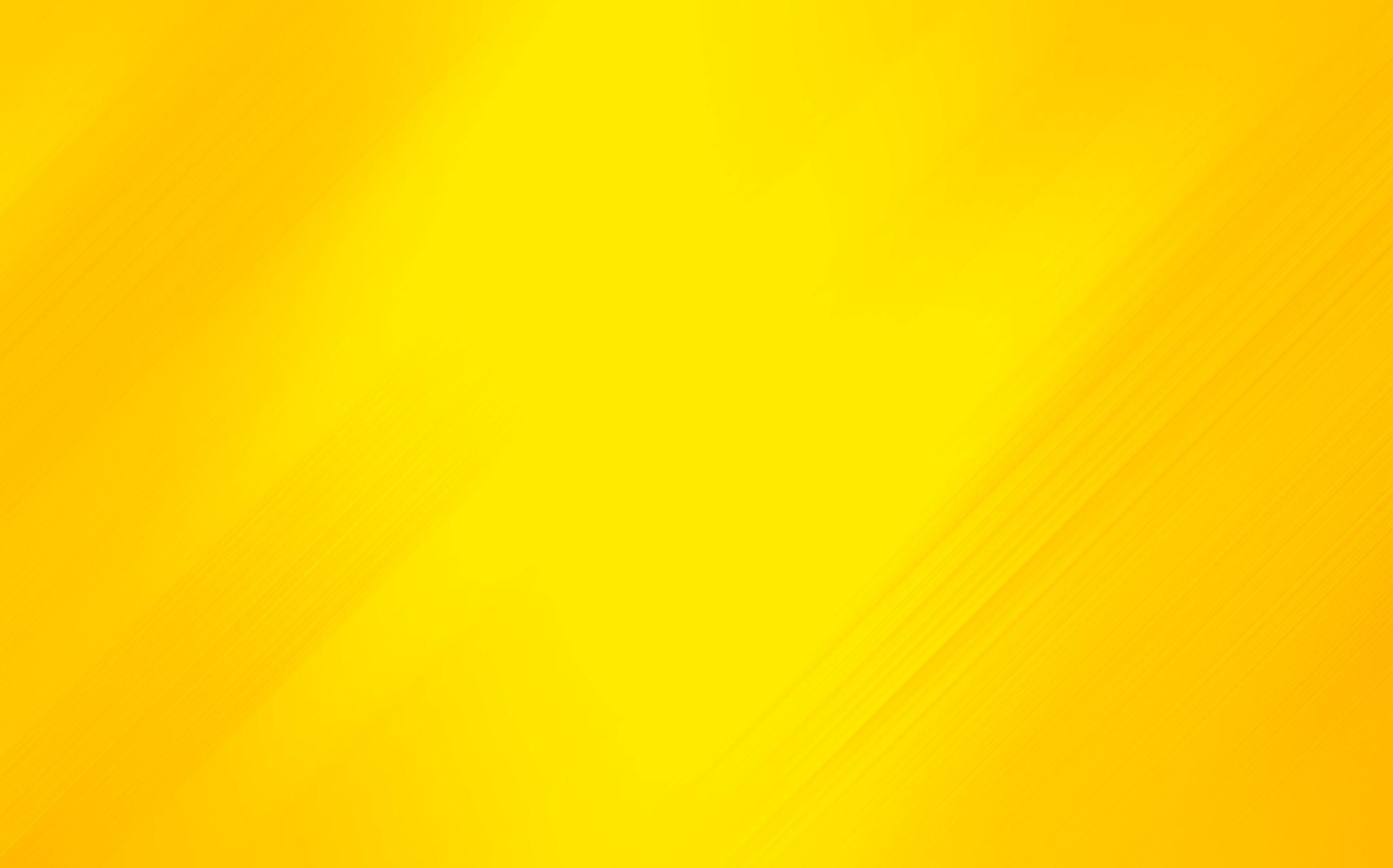 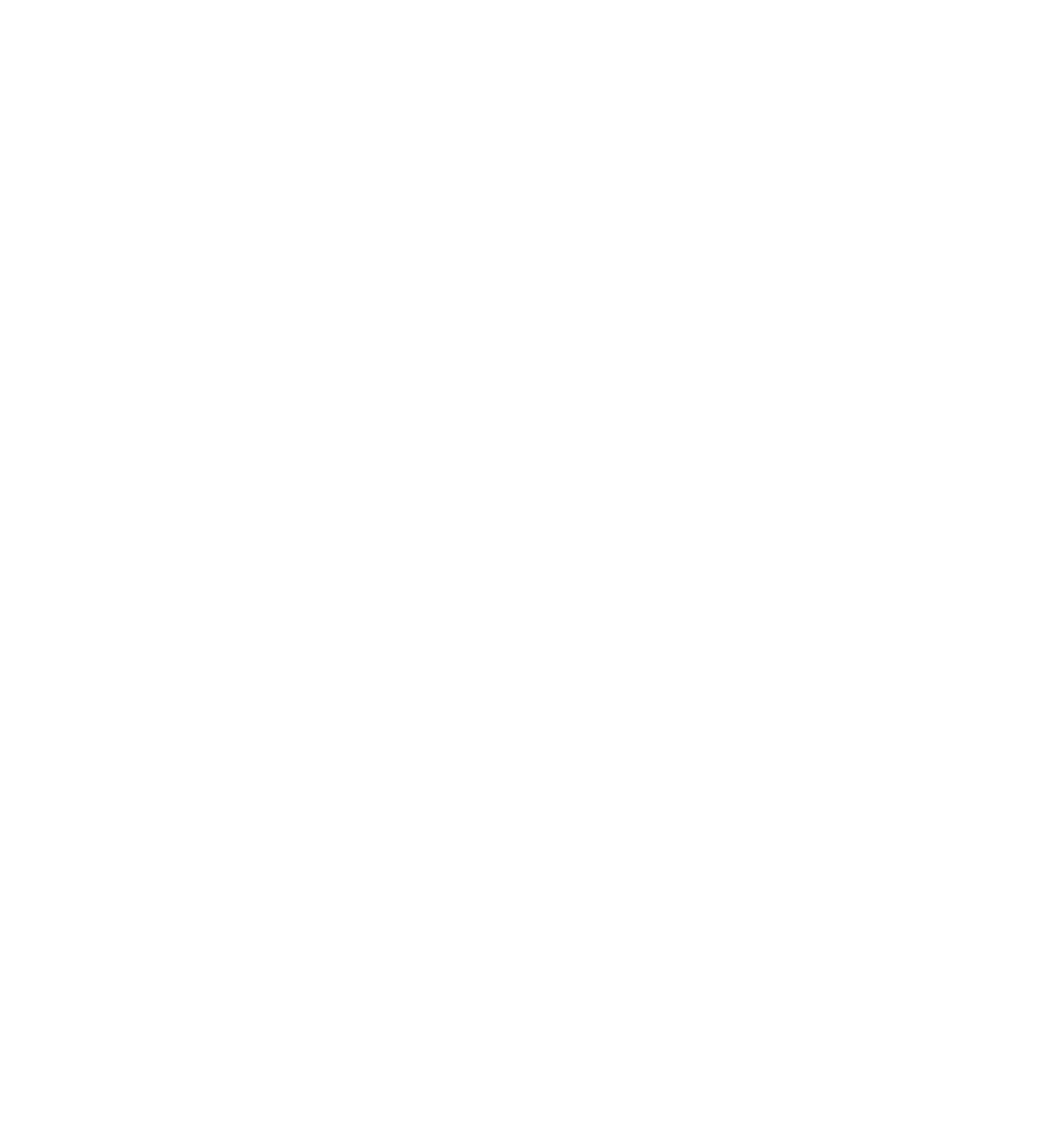 Academic year 2025-26:
grace and reasonable flexibility
Questions?
[Speaker Notes: Leave time for Steve to talk about the Ess Ed corporate t]
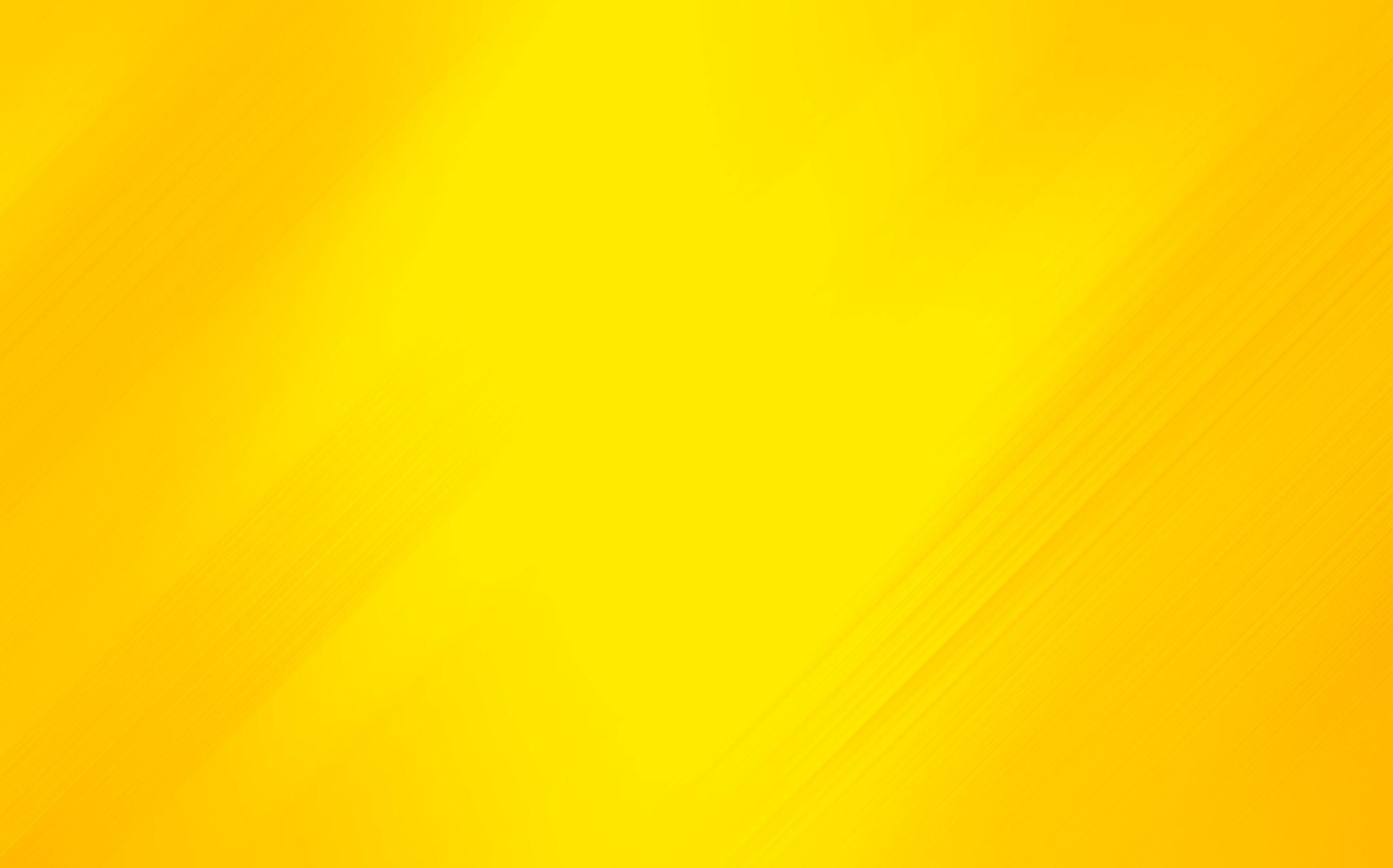 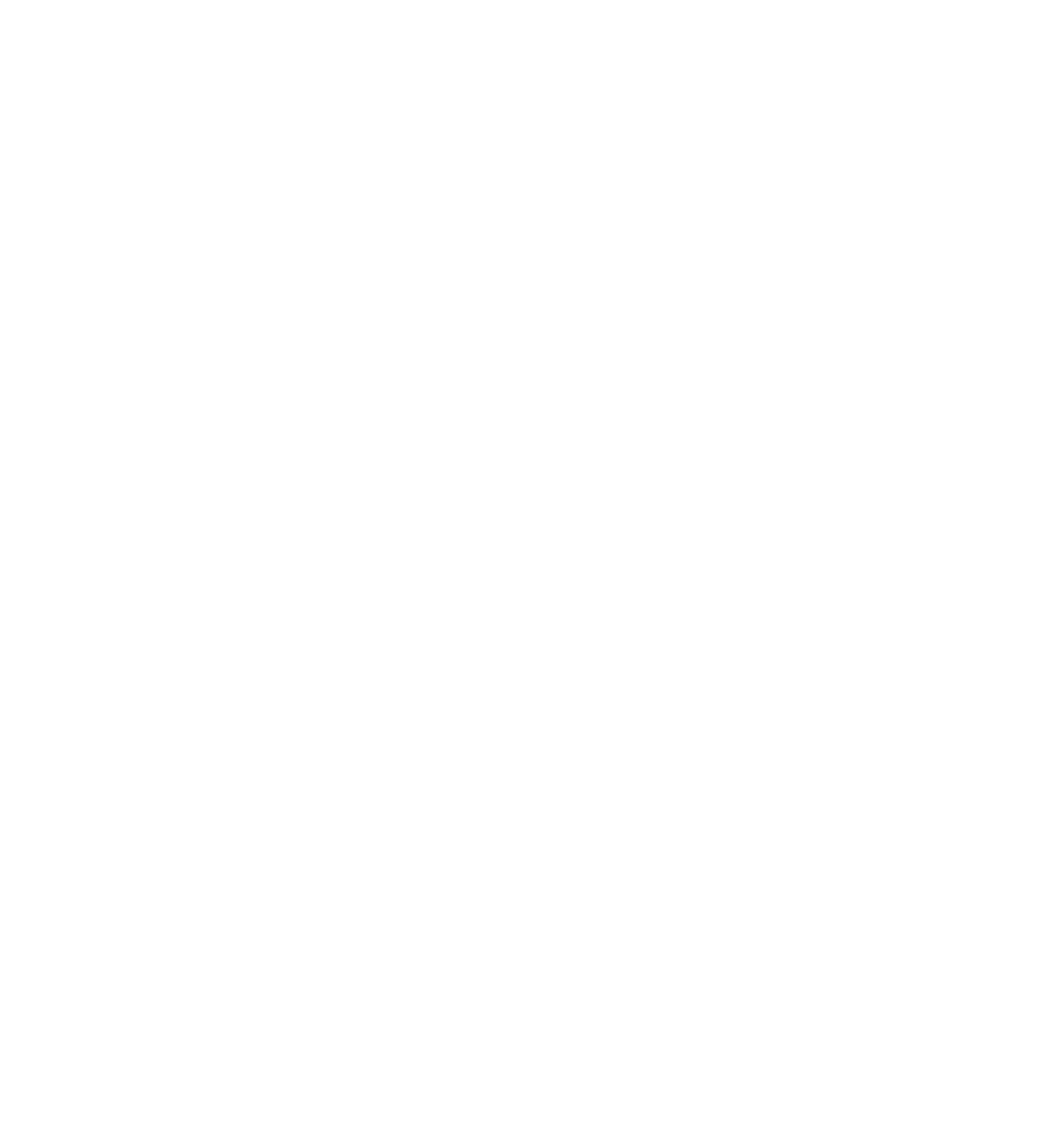 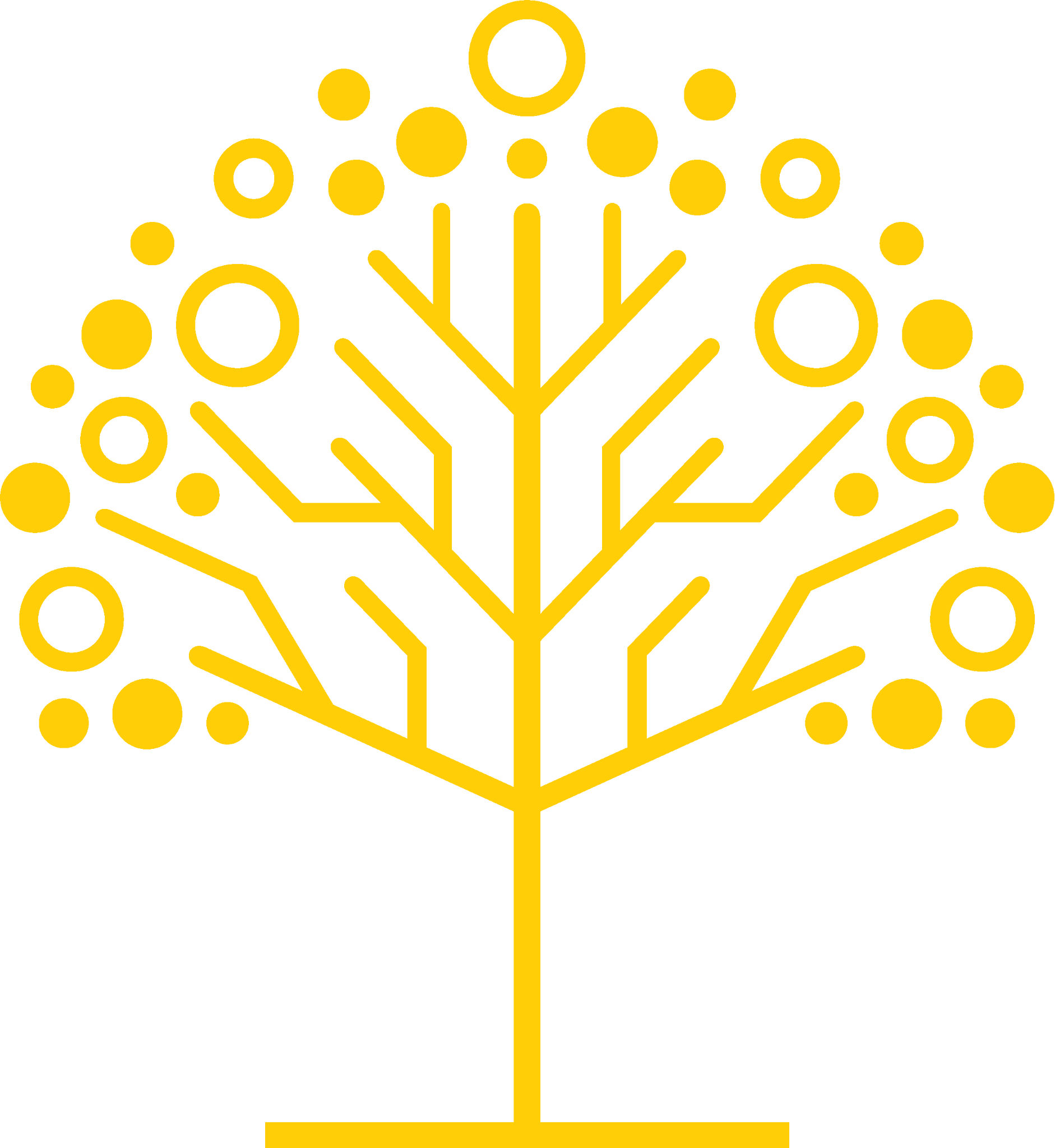 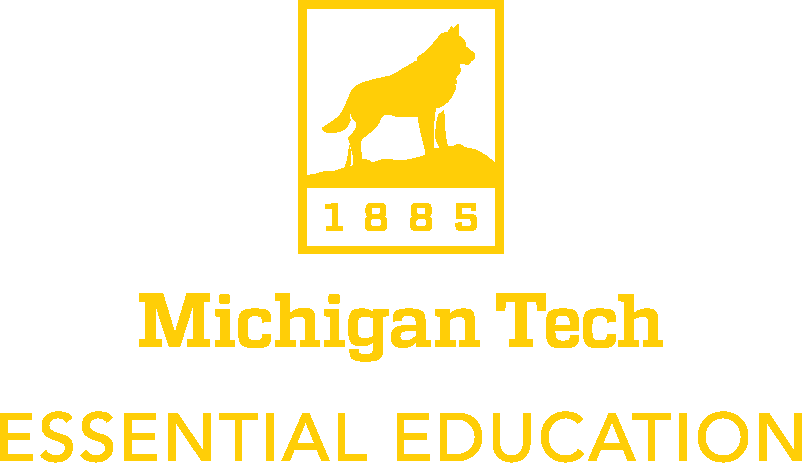 For more information: essential-ed-l@mtu.edu

Darren Bausano
Maria Bergstrom
Alex Guth
Anna McClatchy
Steve Patchin
Marika Seigel
Kelly Steelman
Andrew Storer